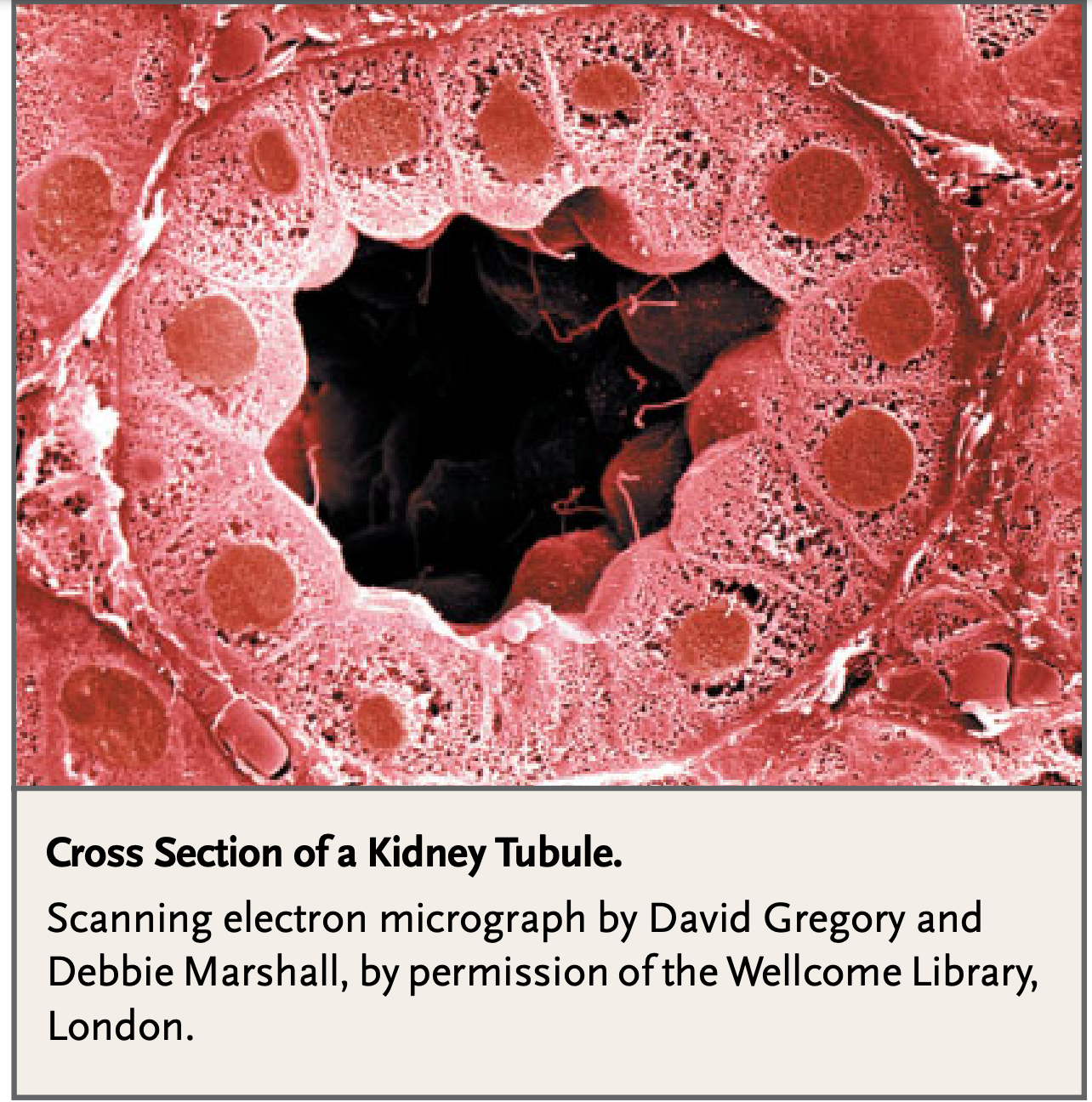 Antagonisti dei recettori Mineral-Corticoidi: non chiamateli diuretici!
Dr. V. Emanuele
EPLERENONE
ALDOSTERONE
SPIRONOLATTONE
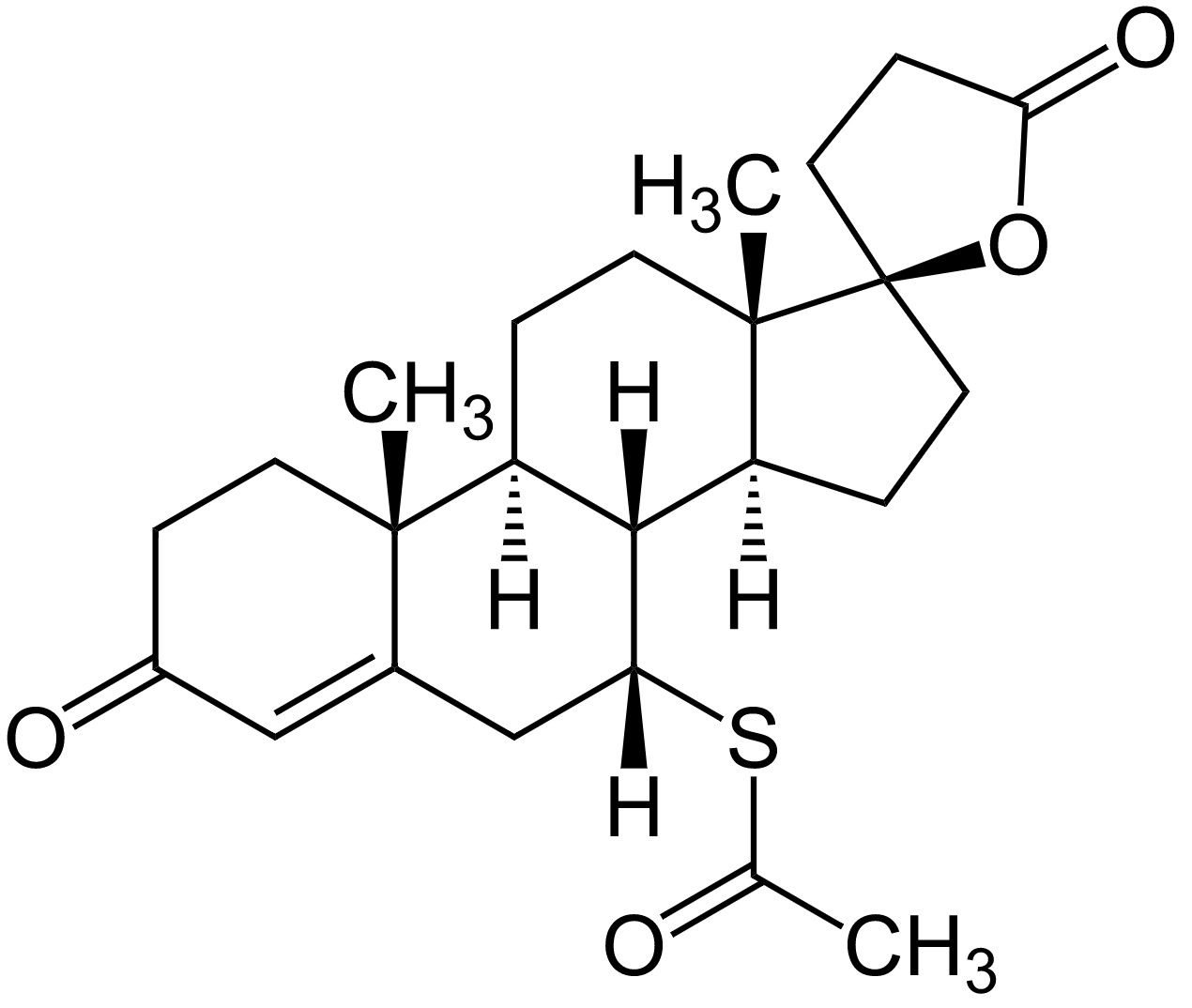 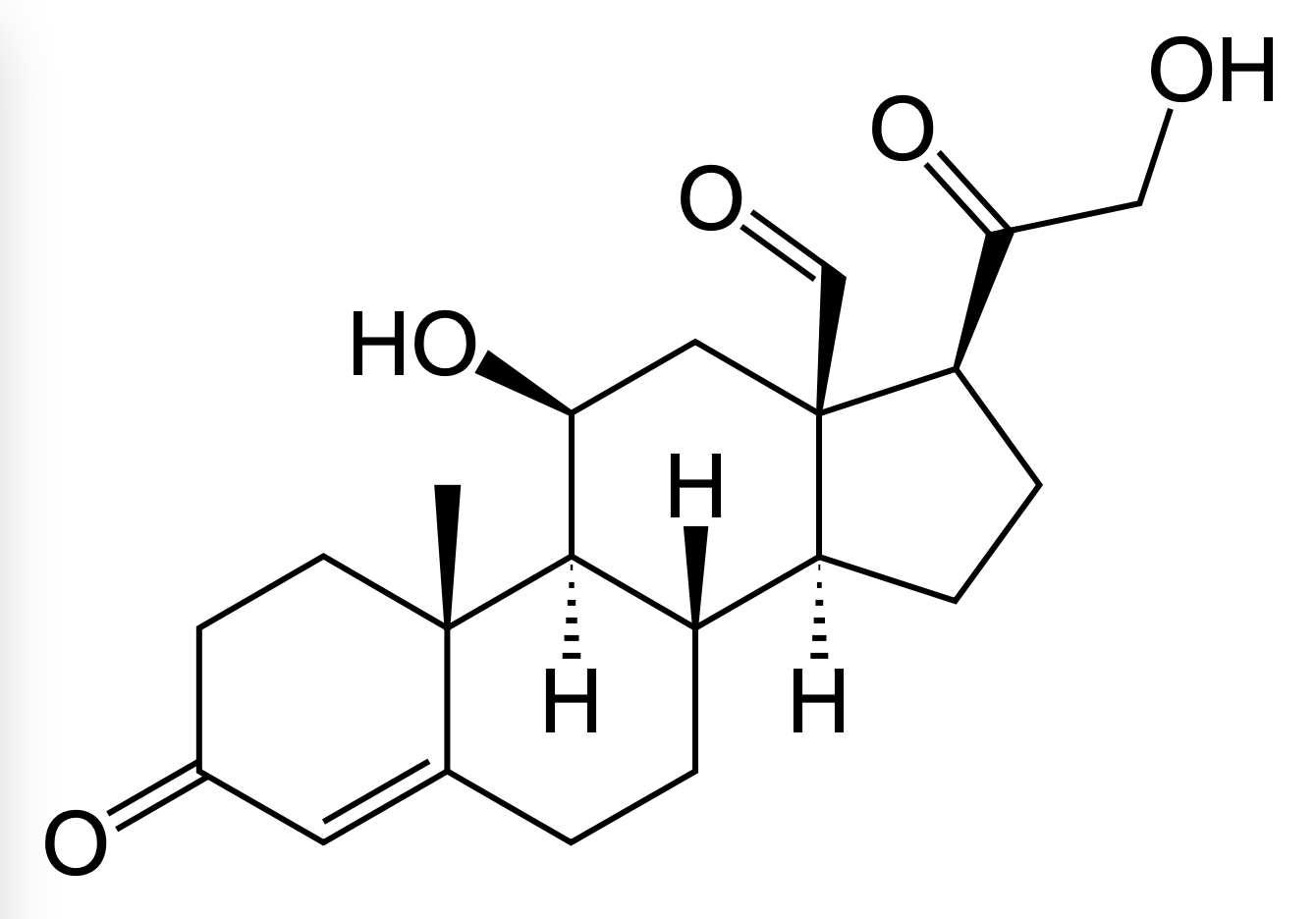 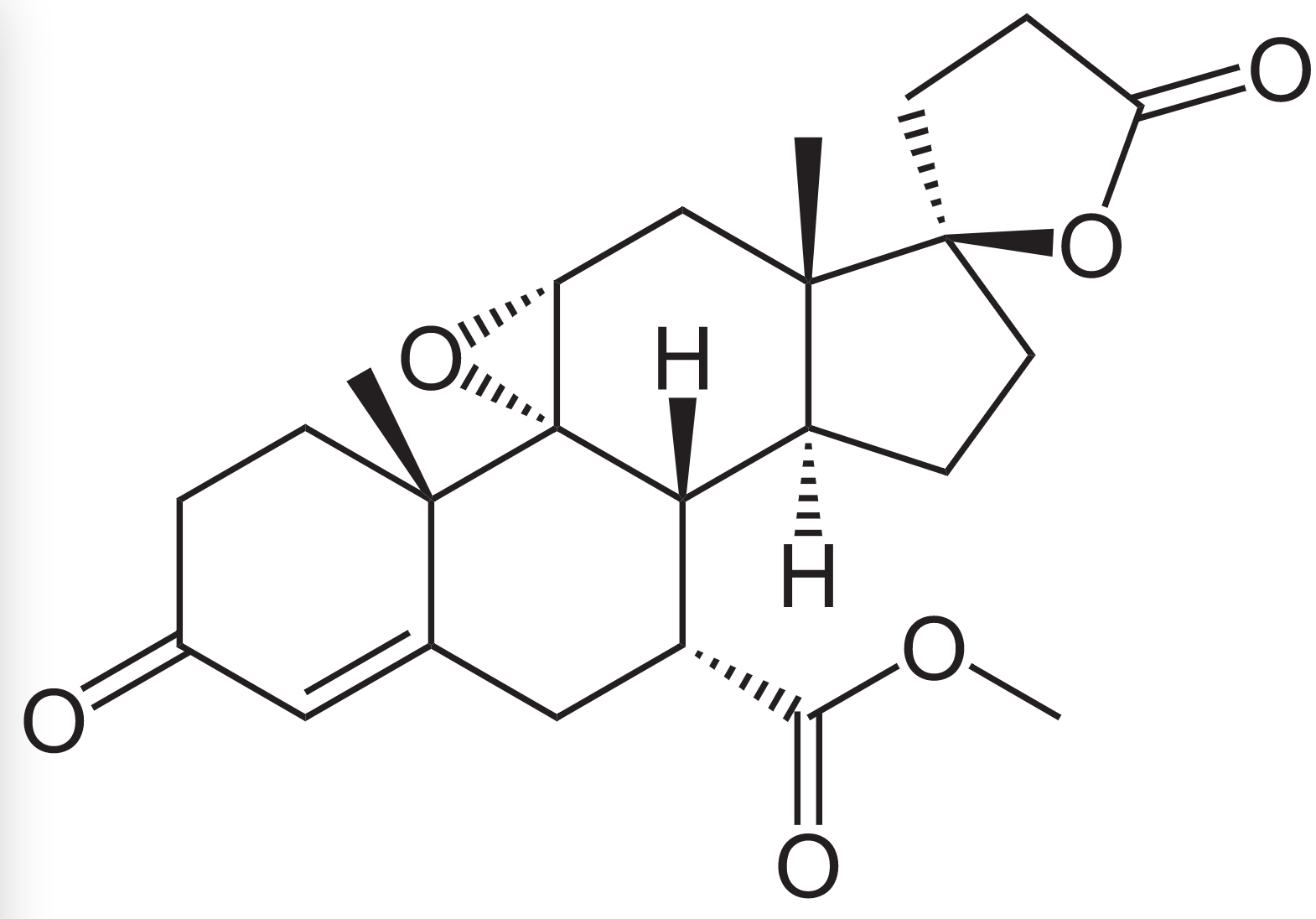 Cenni Storici
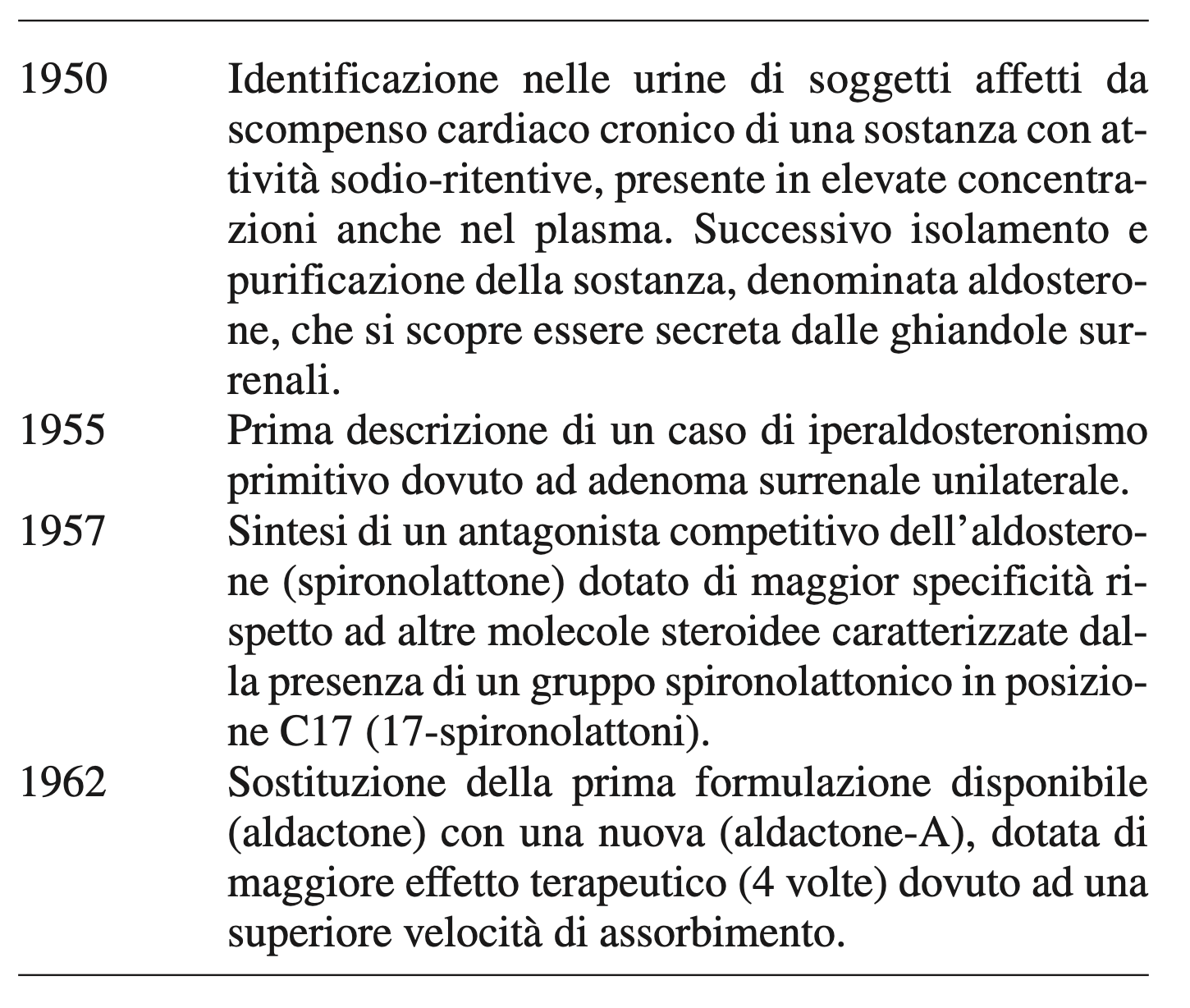 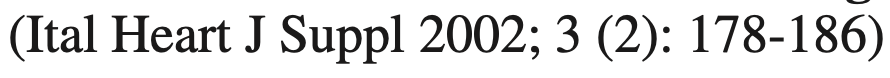 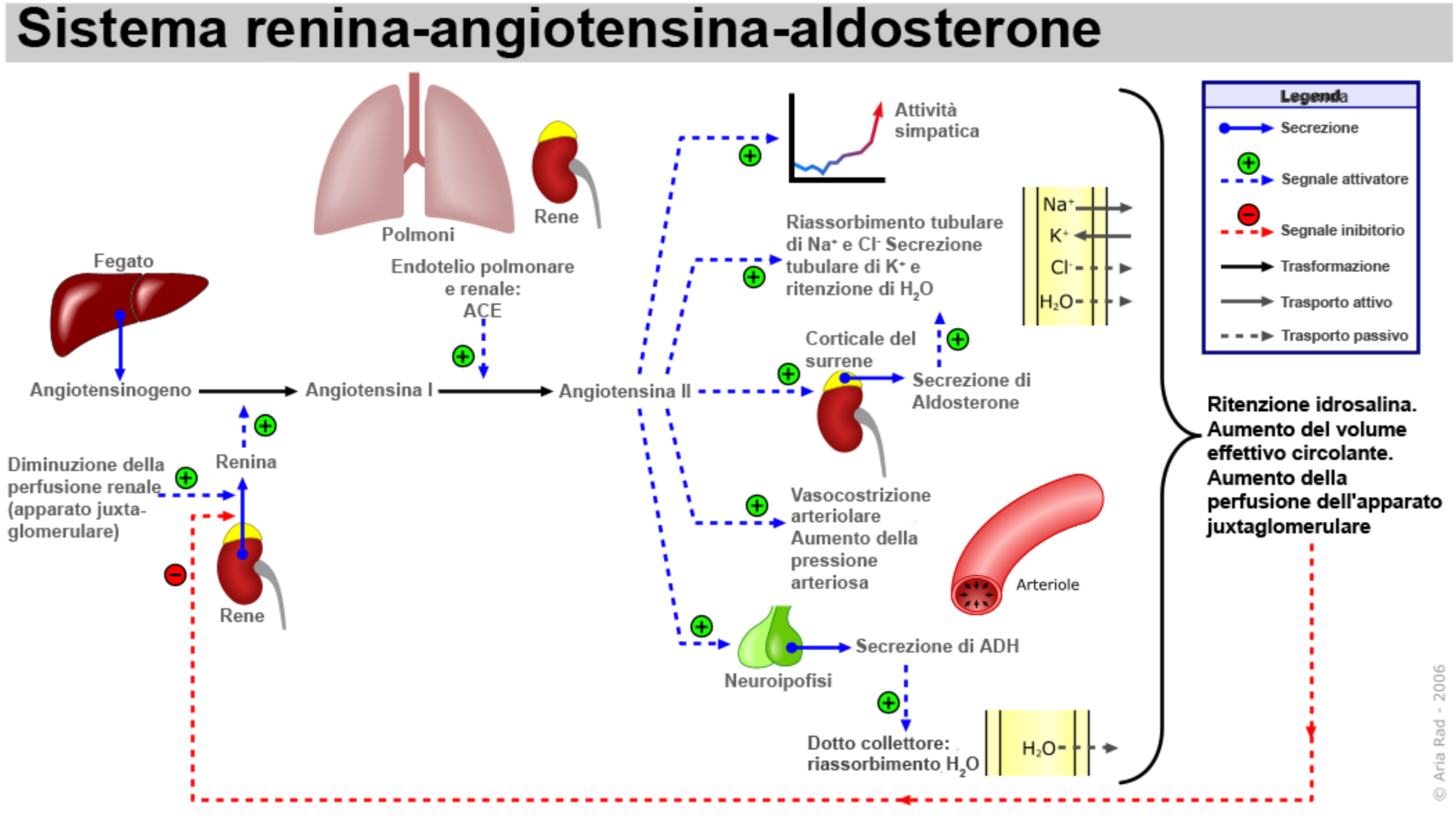 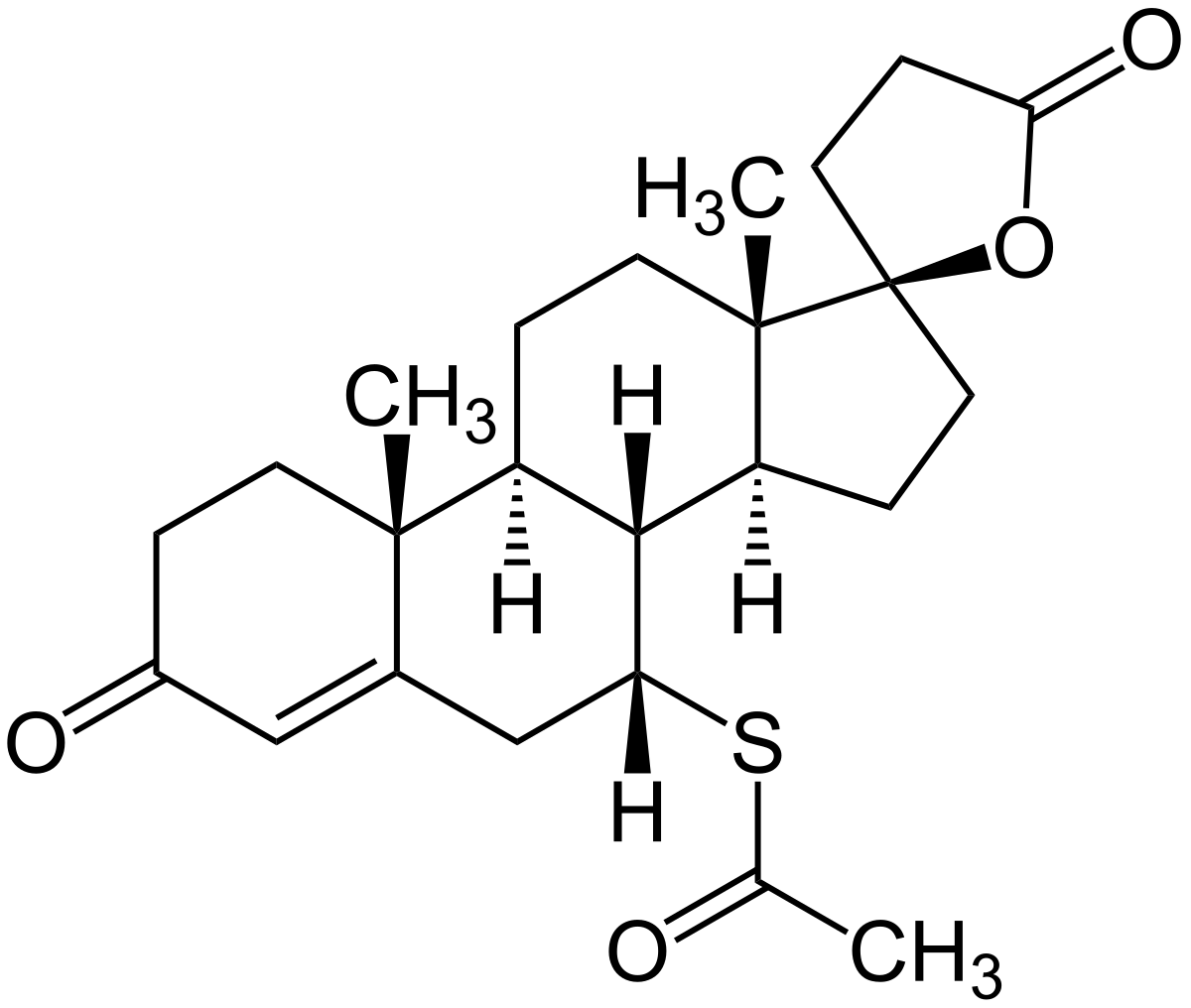 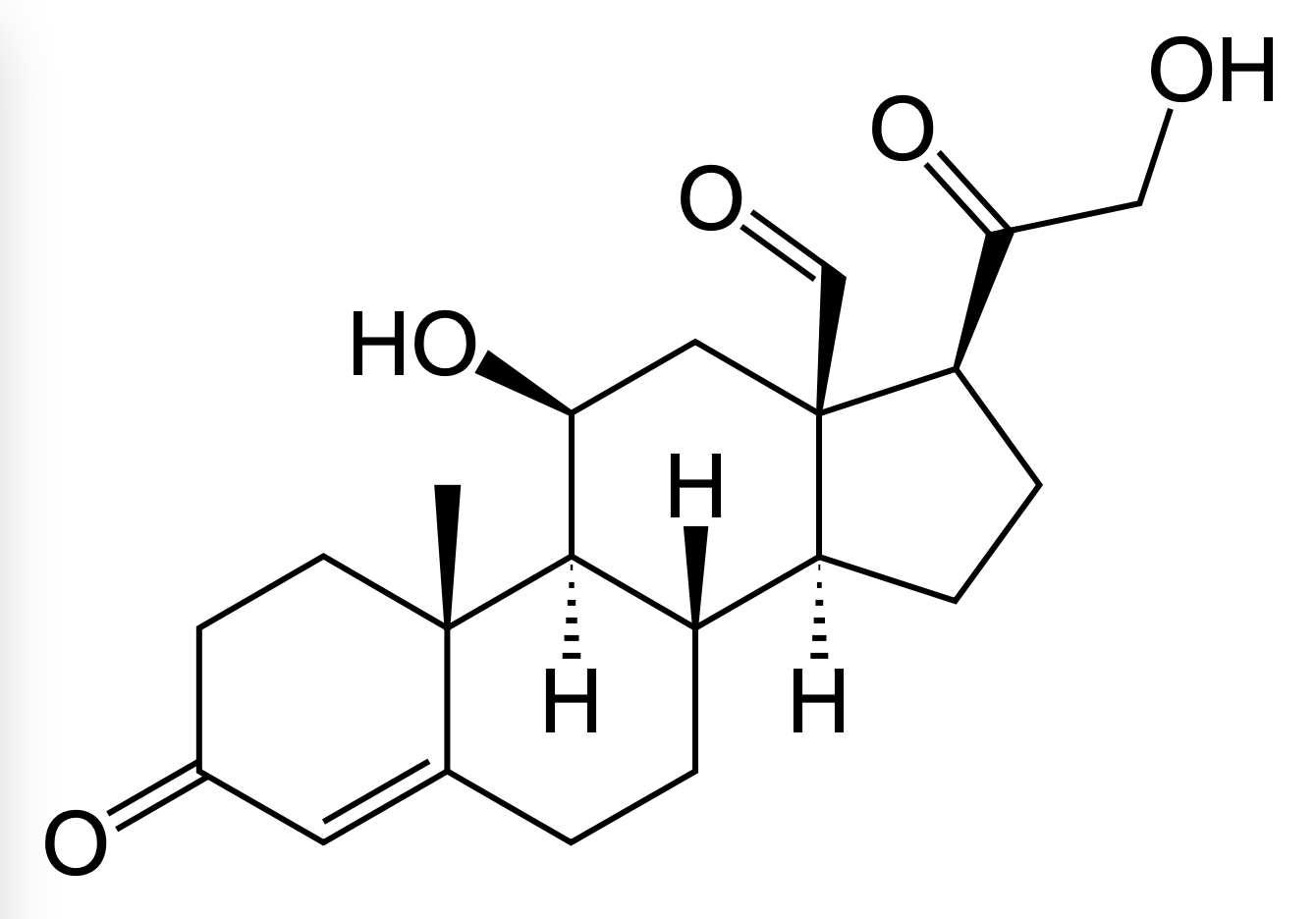 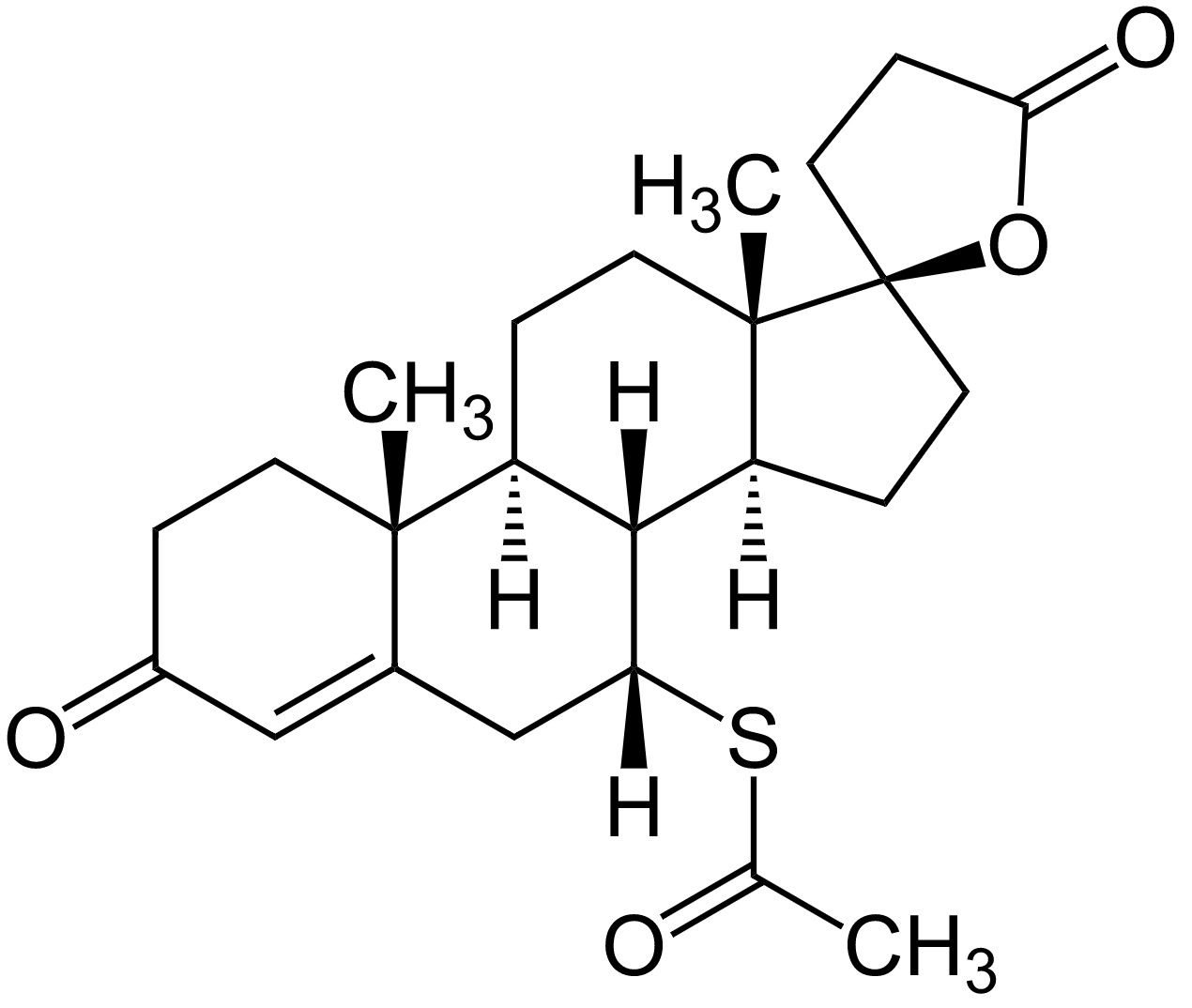 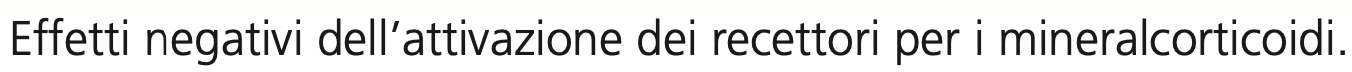 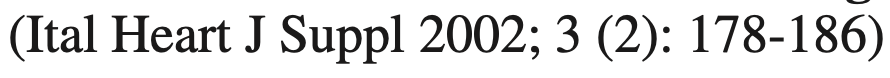 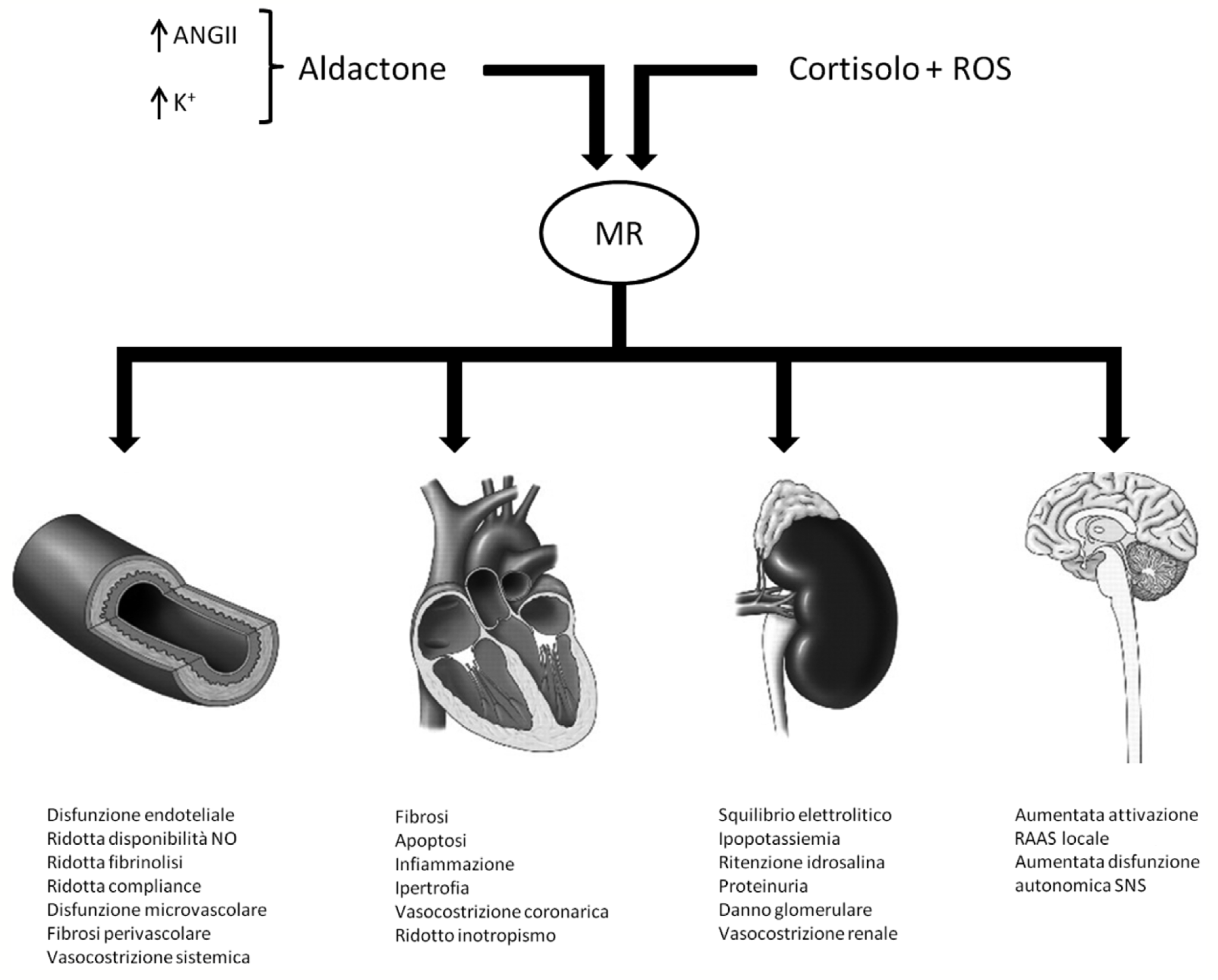 Effetti Collaterali
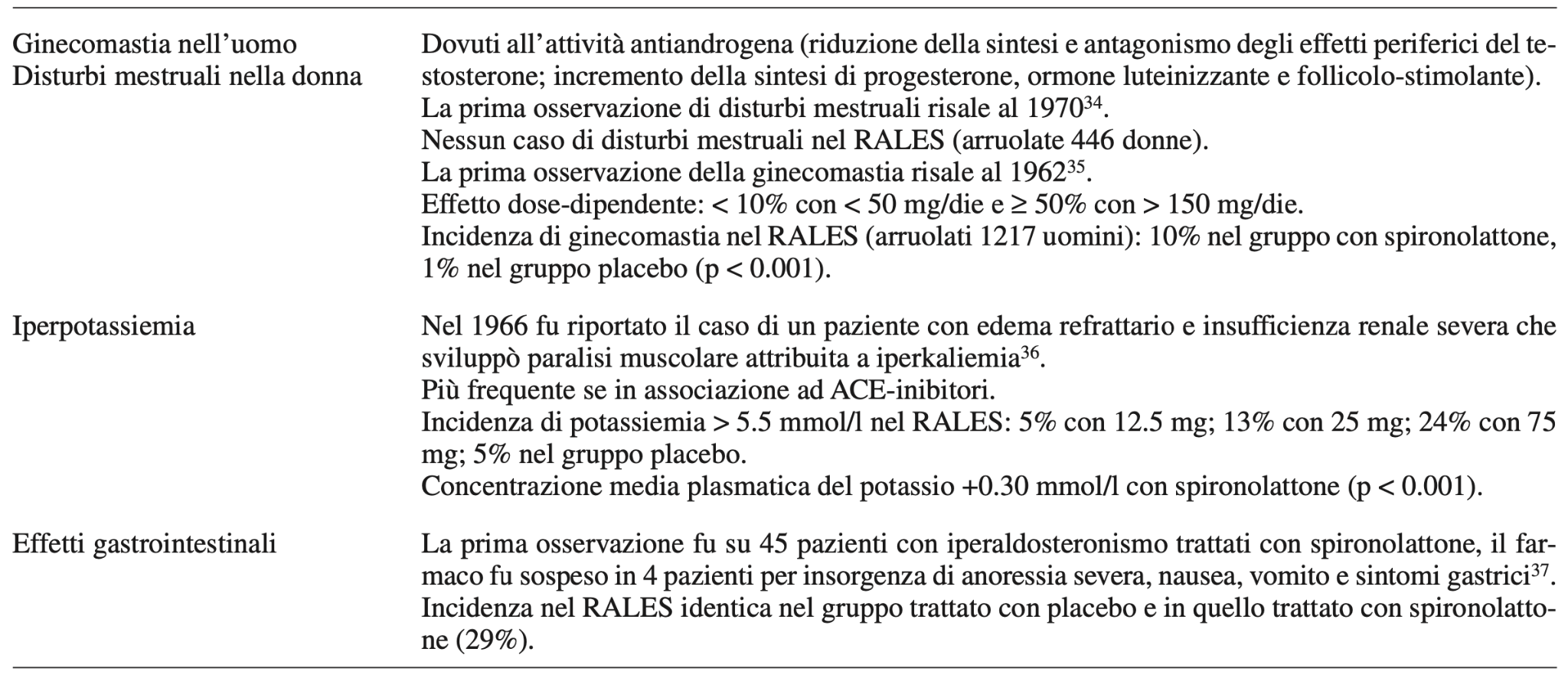 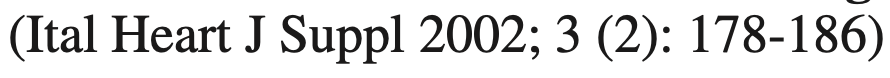 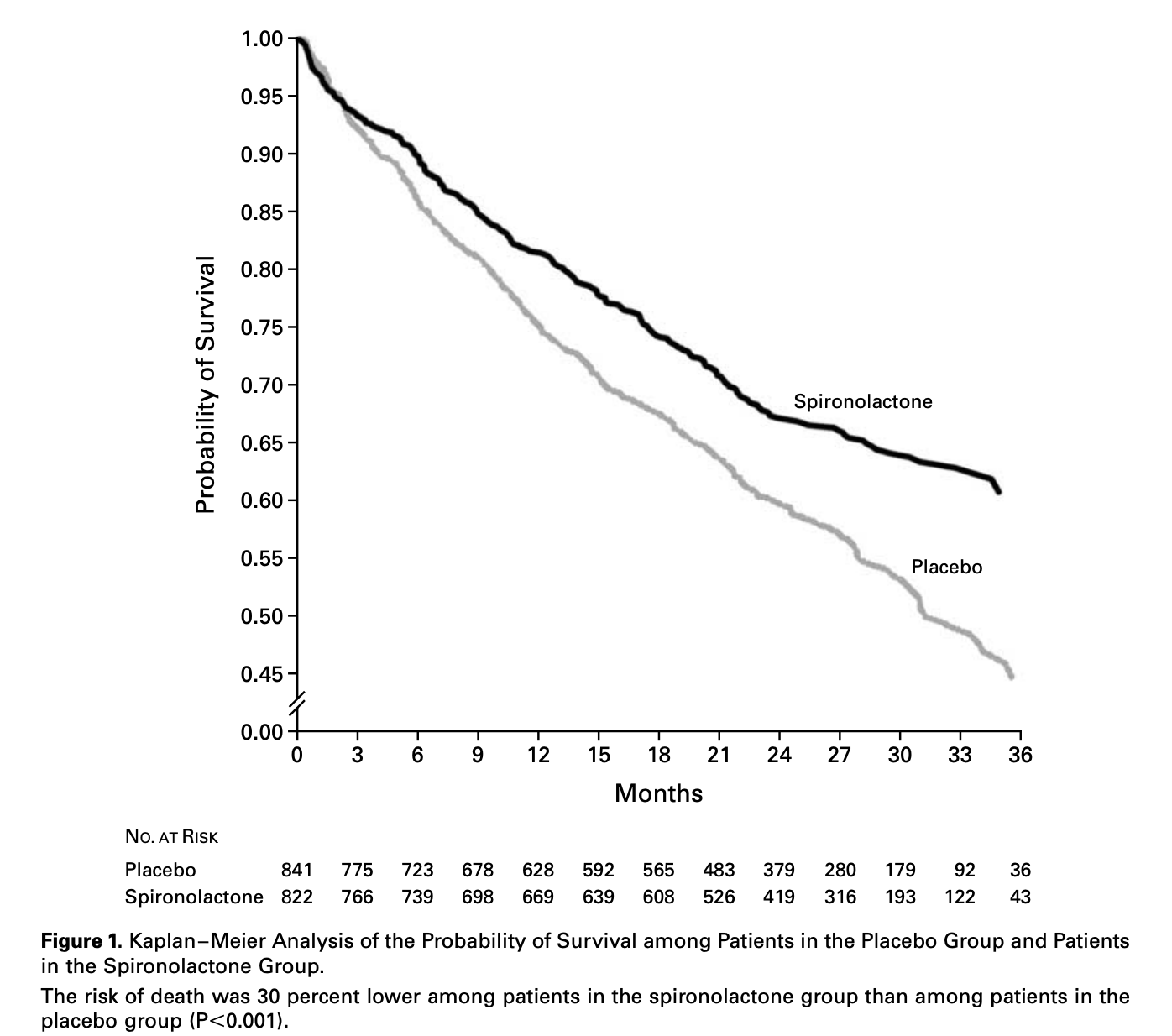 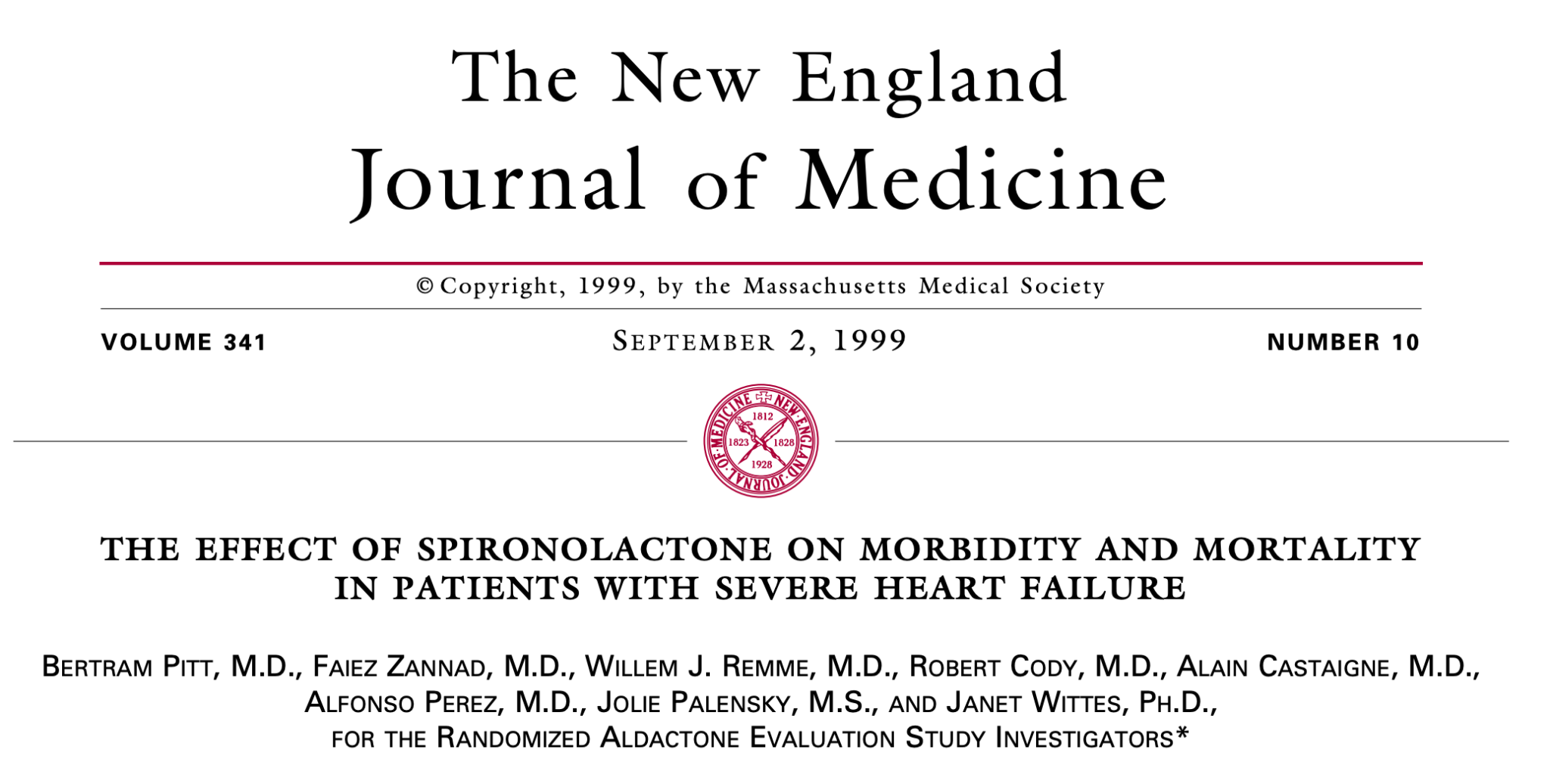 CIRCA 1600 PZ. FE 25% NYHA III-IV.  N.B. BBLOCCO 11%
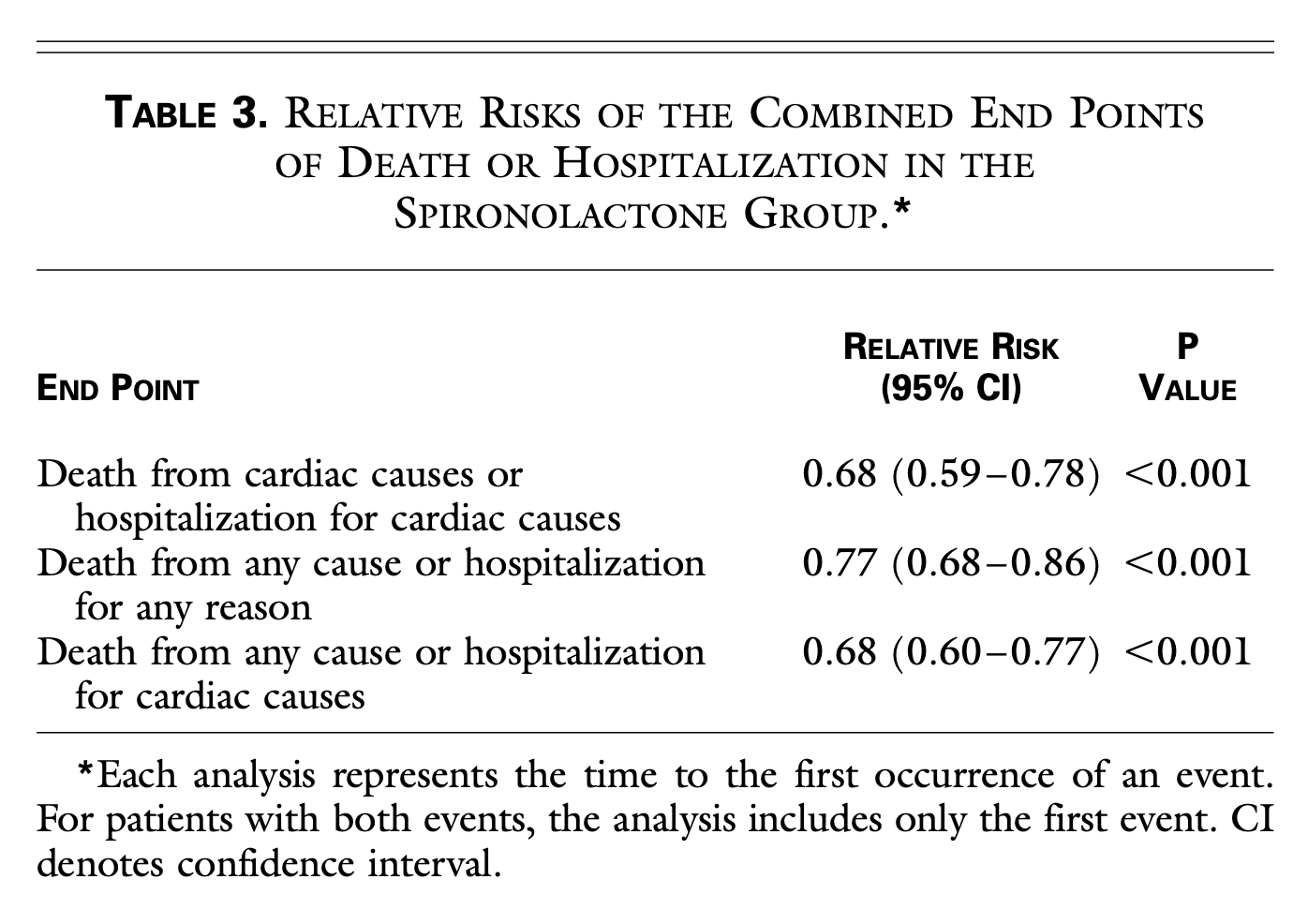 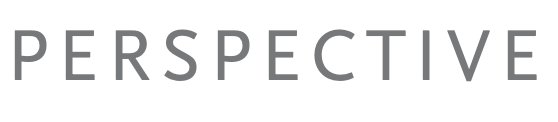 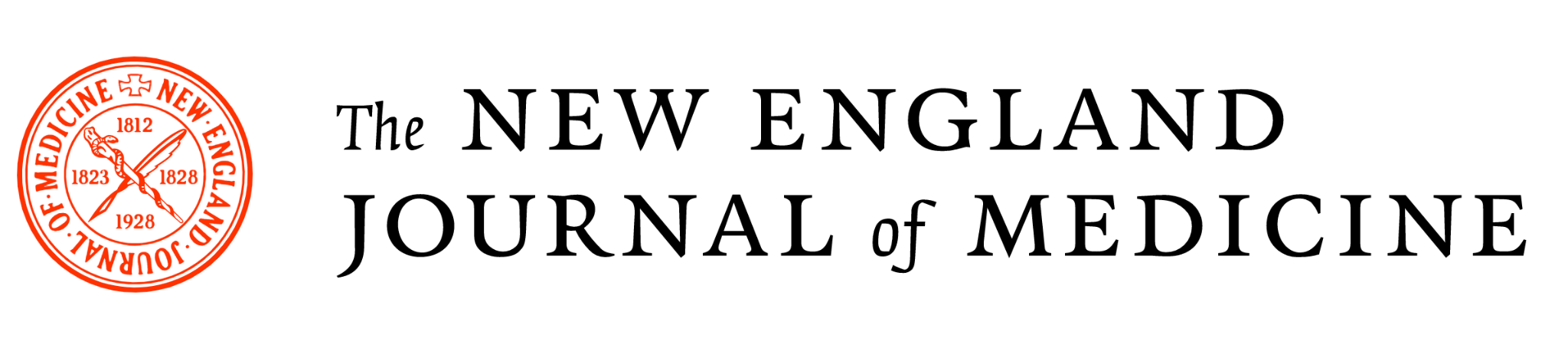 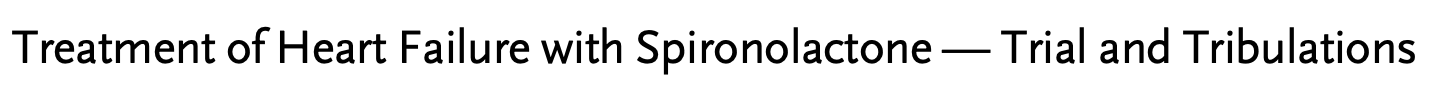 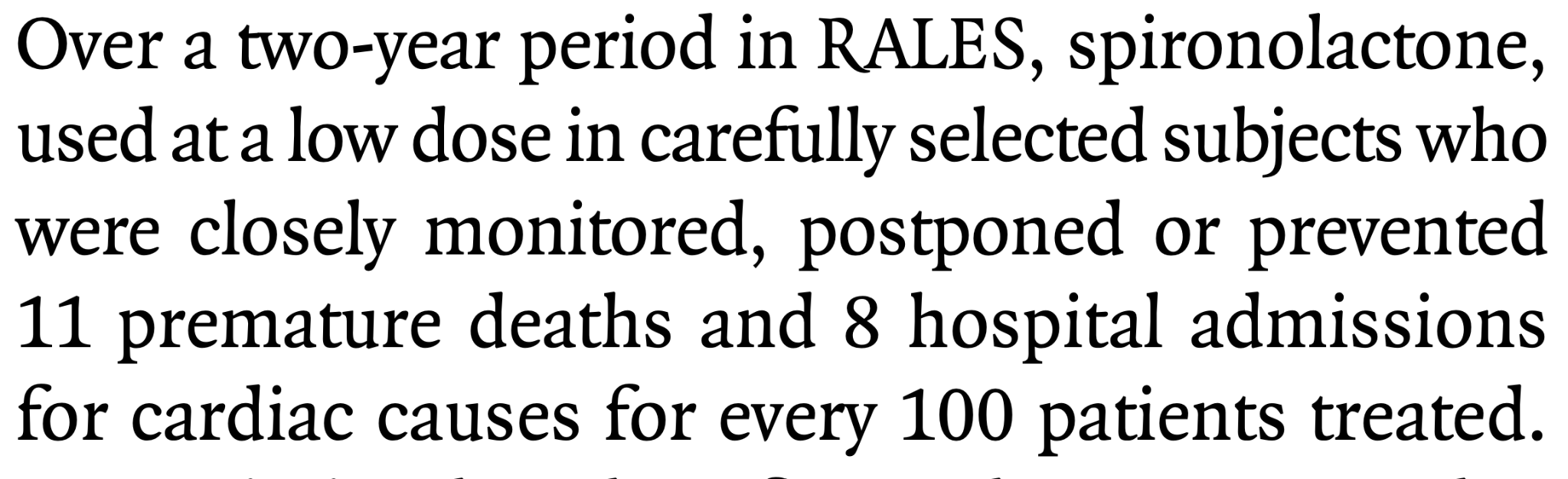 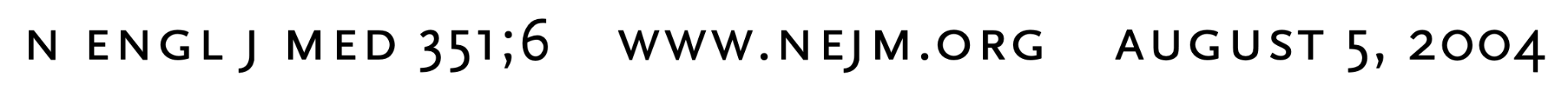 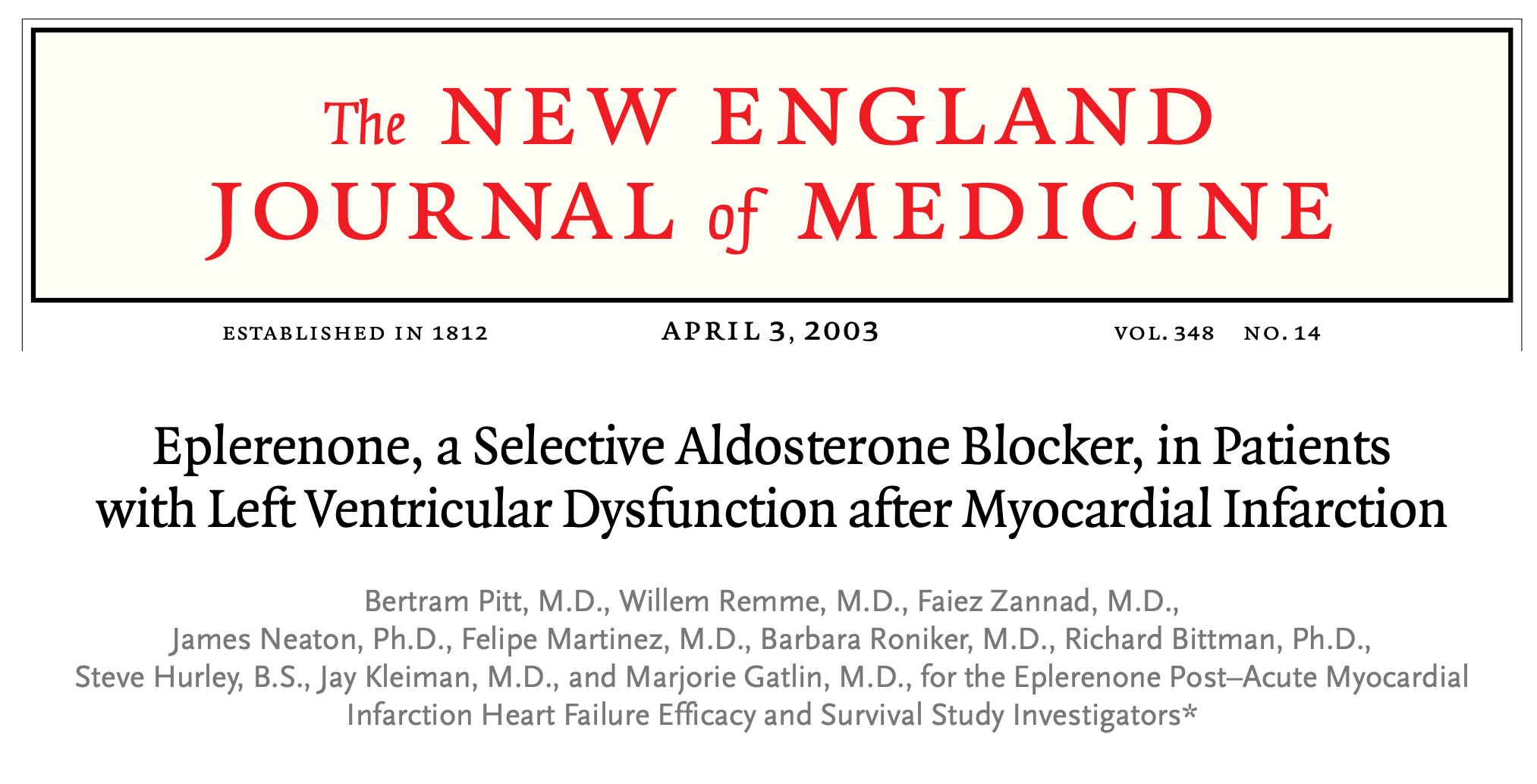 OLTRE 6000 PZ. HF/CHD POST IMA. FE 33%. SI BBLOCCO
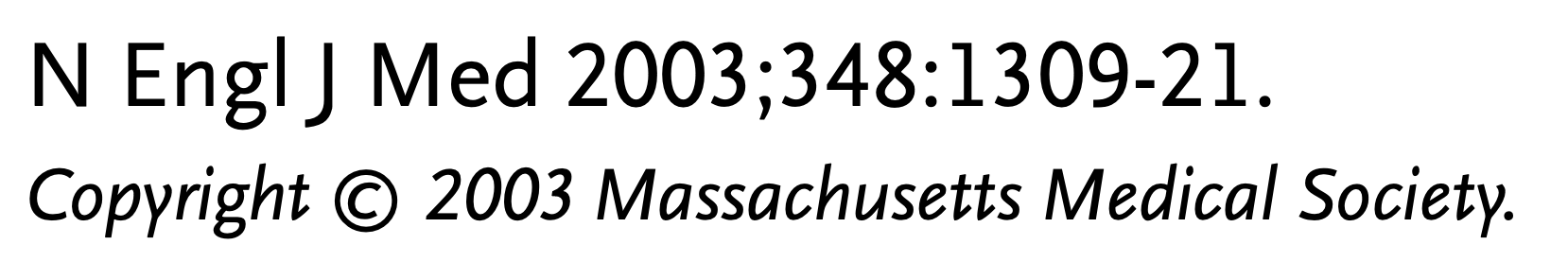 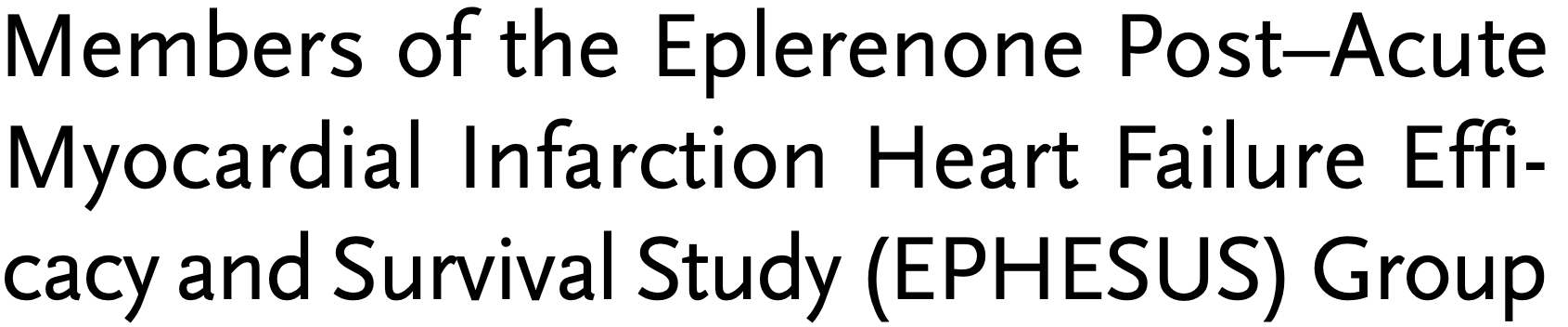 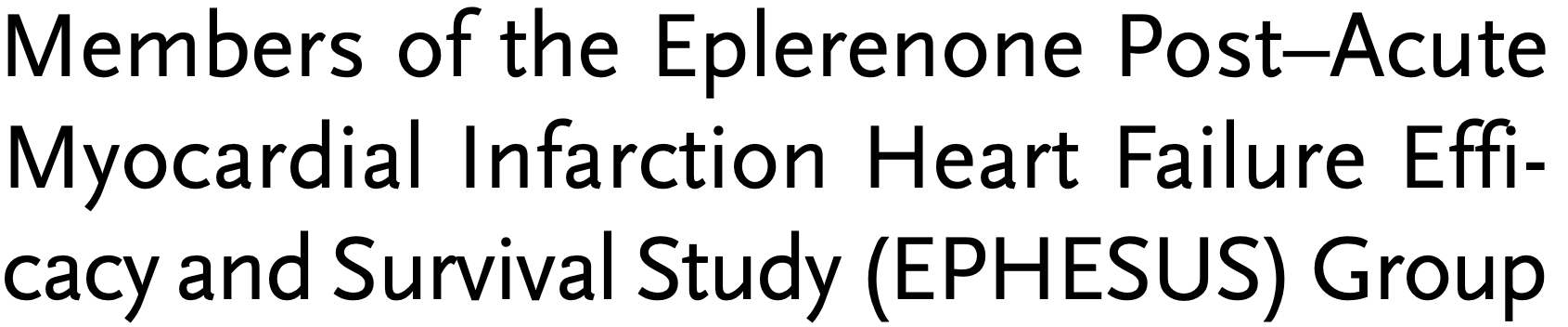 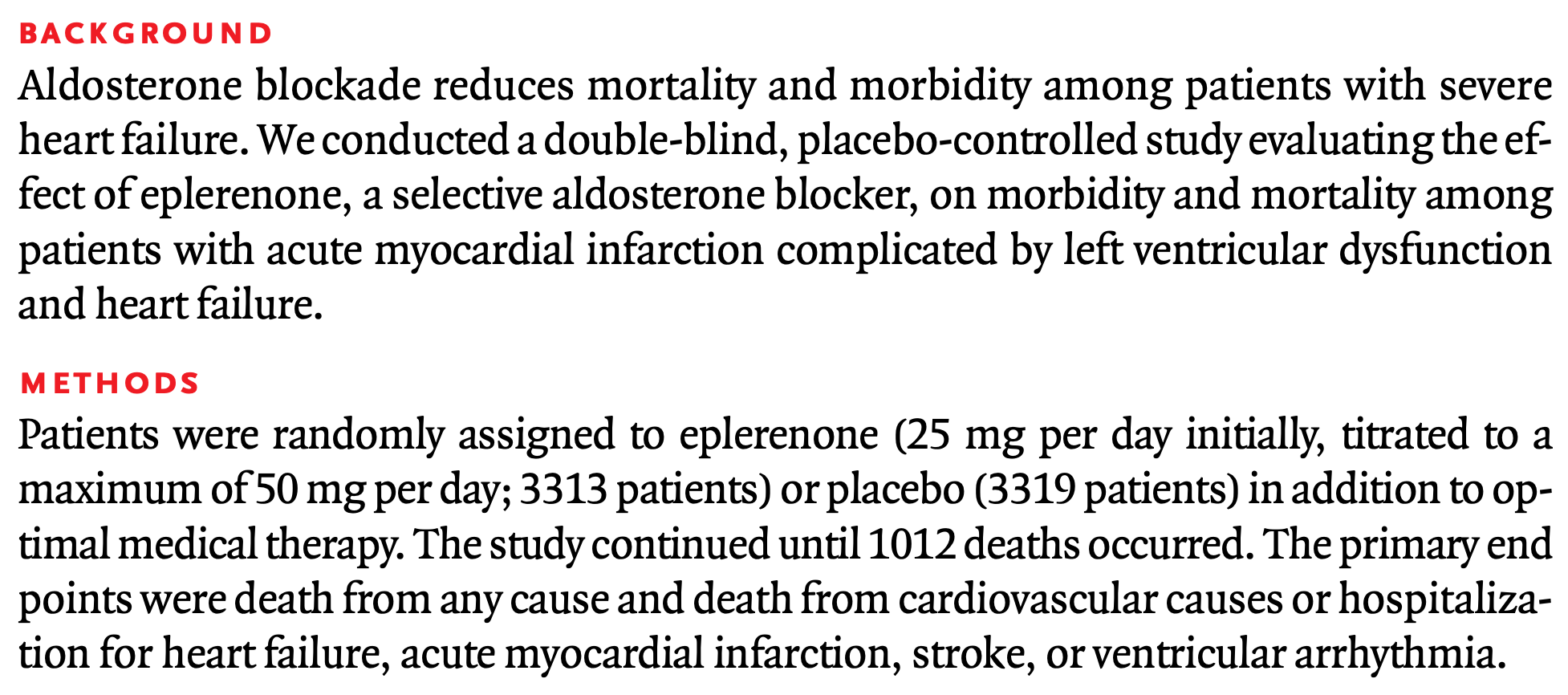 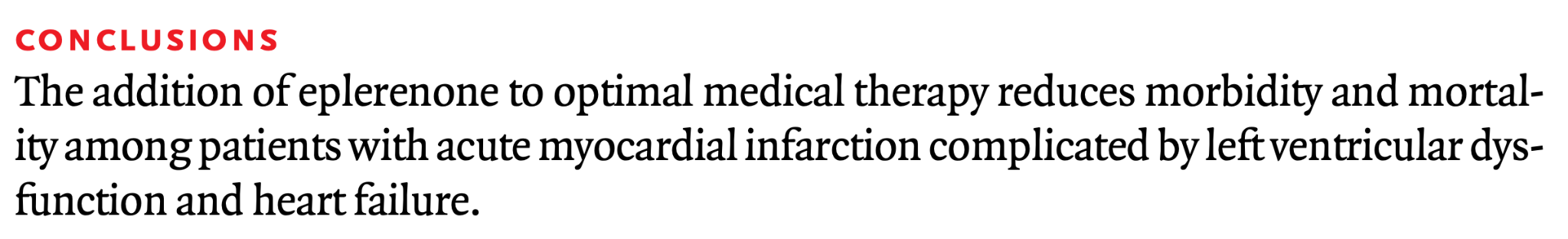 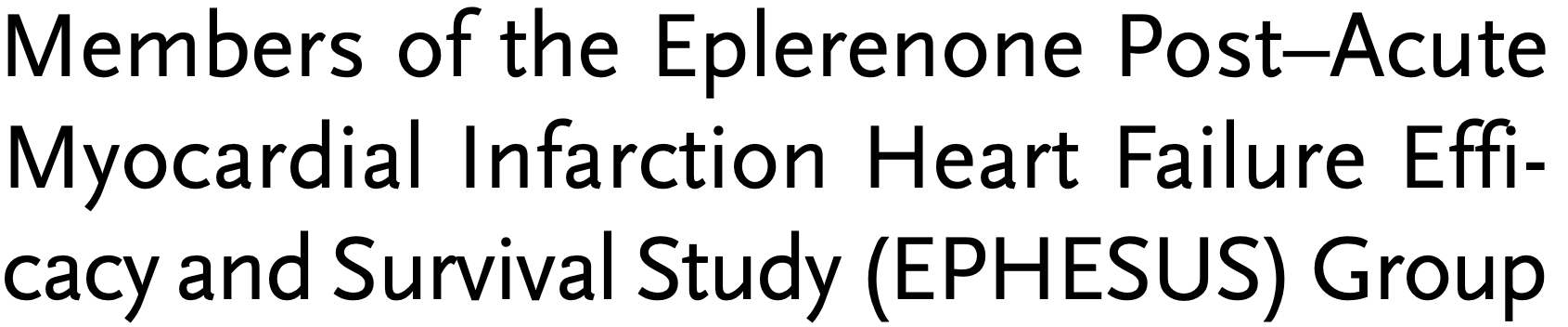 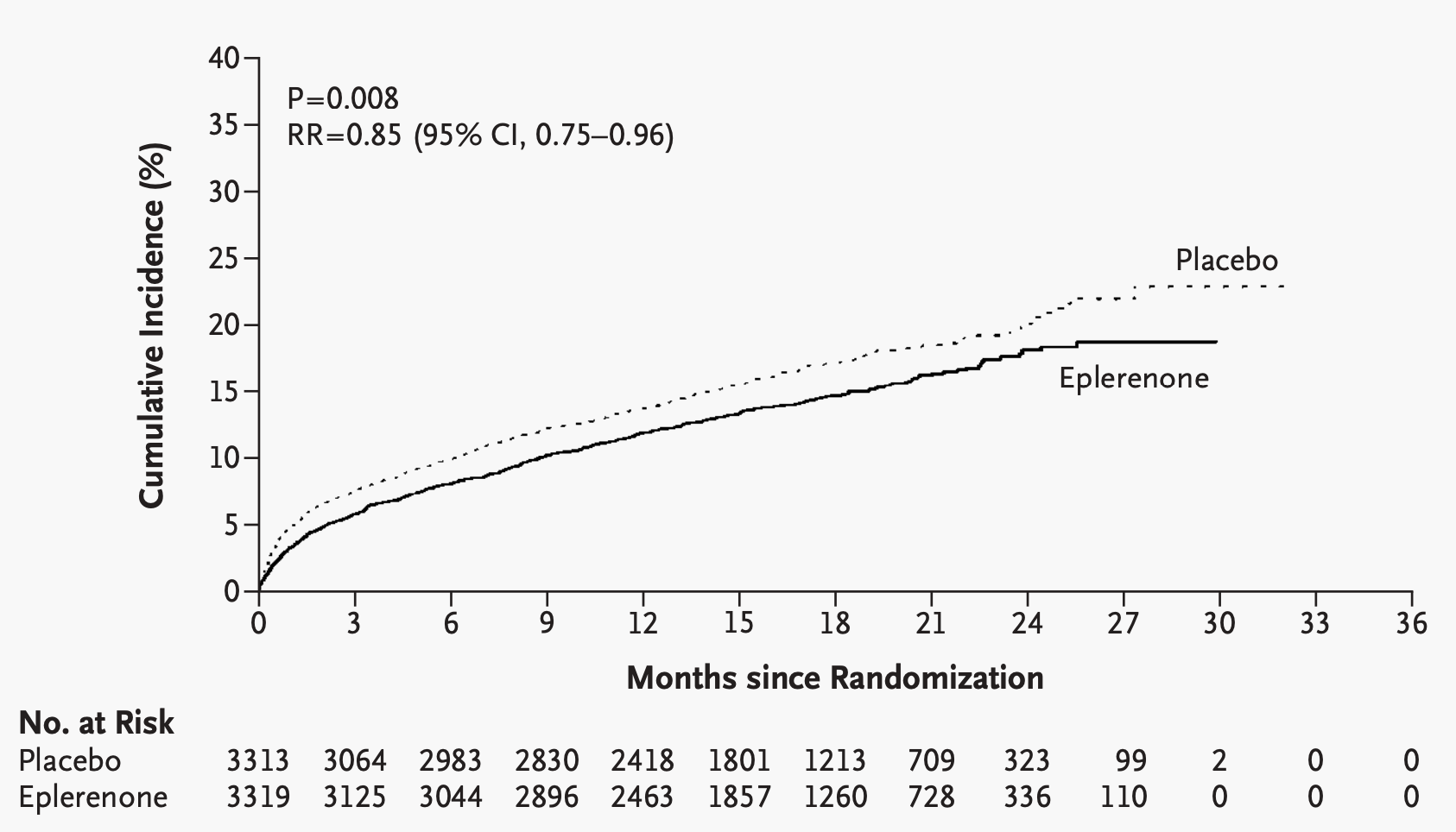 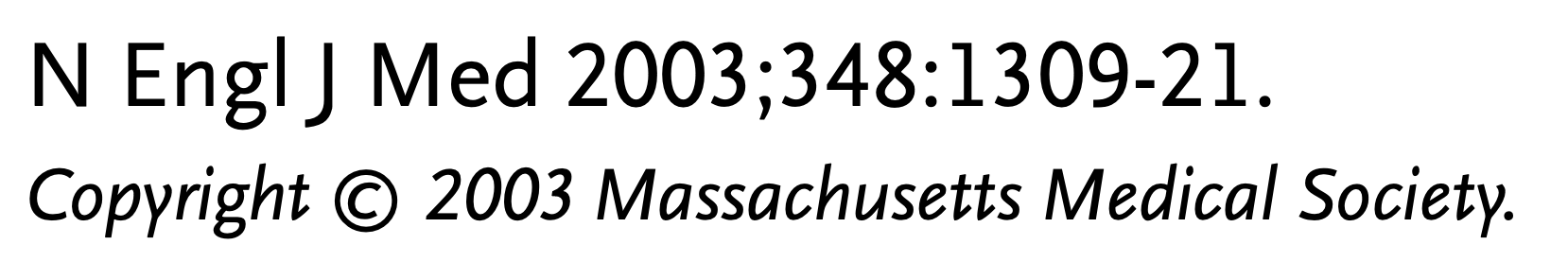 Kaplan–Meier Estimates of the Rate of Death from Any Cause
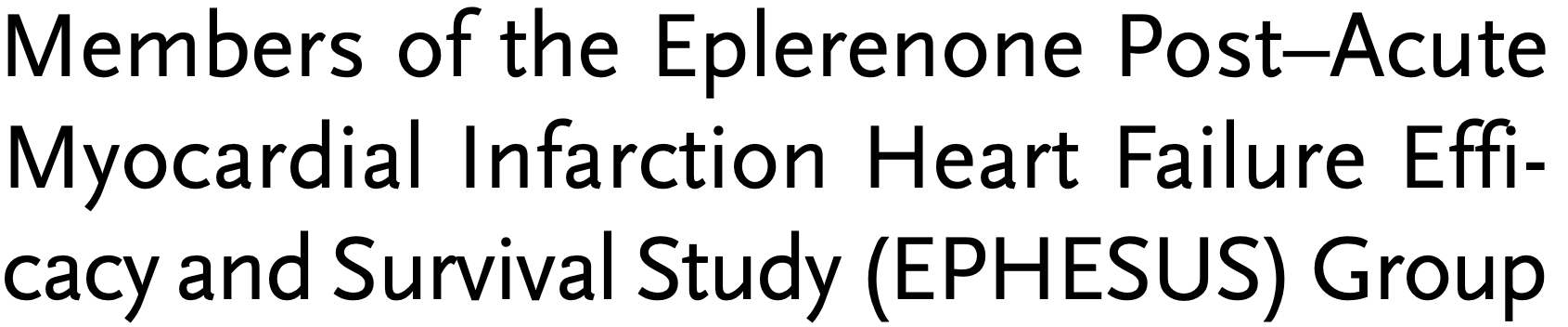 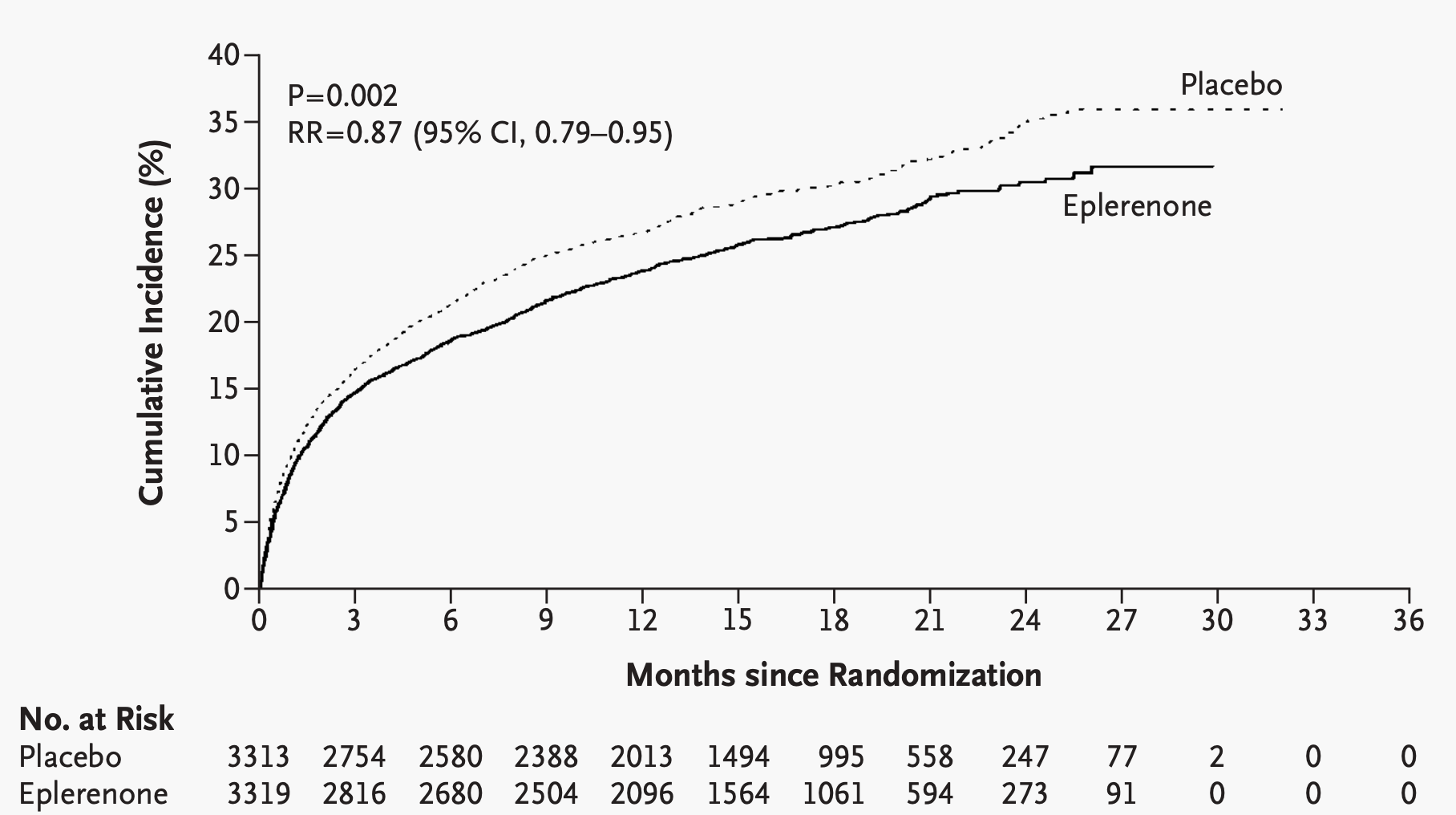 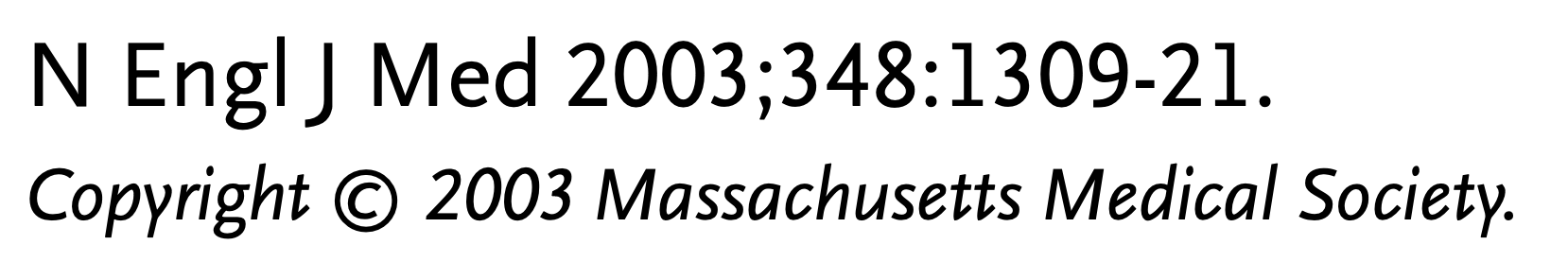 Rate of Death from Cardiovascular Causes or Hospitalization for Cardiovascular Events
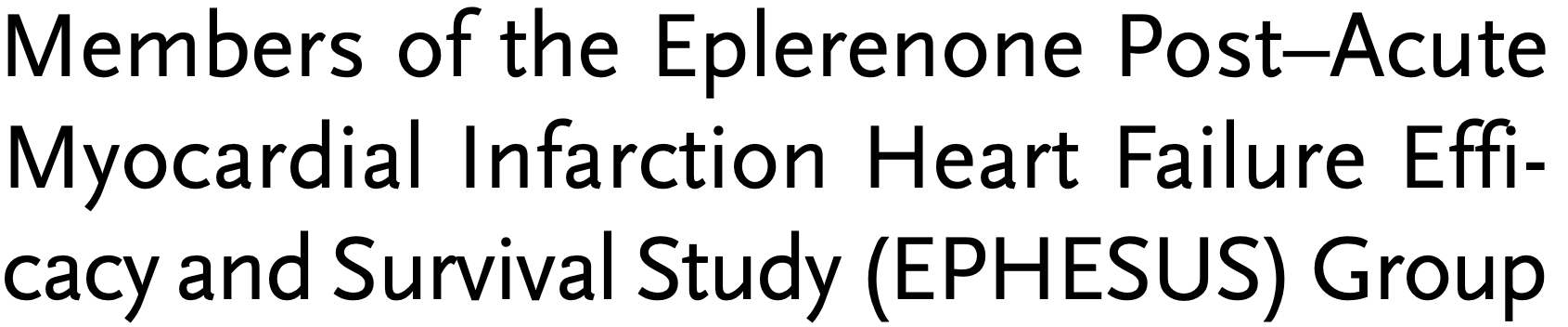 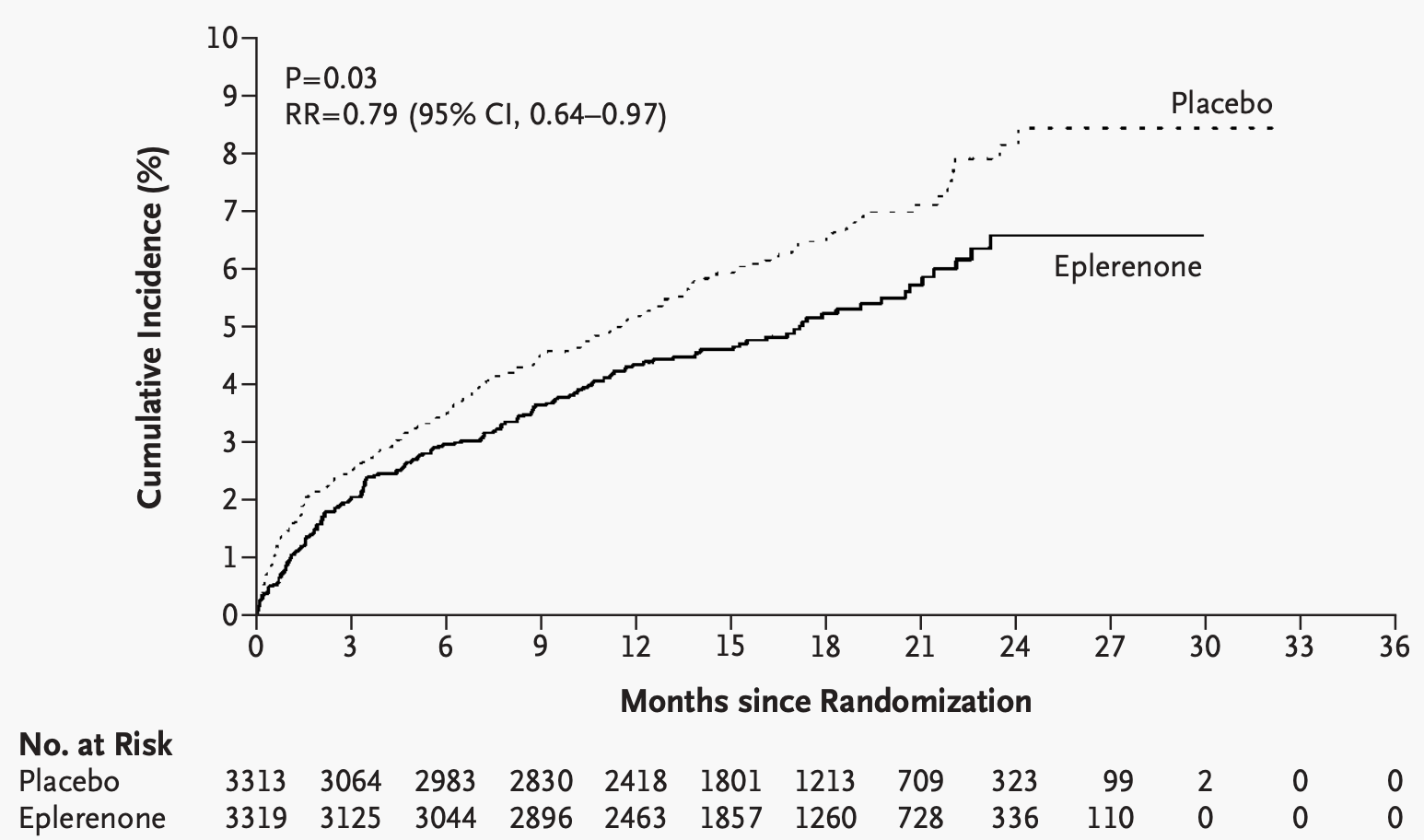 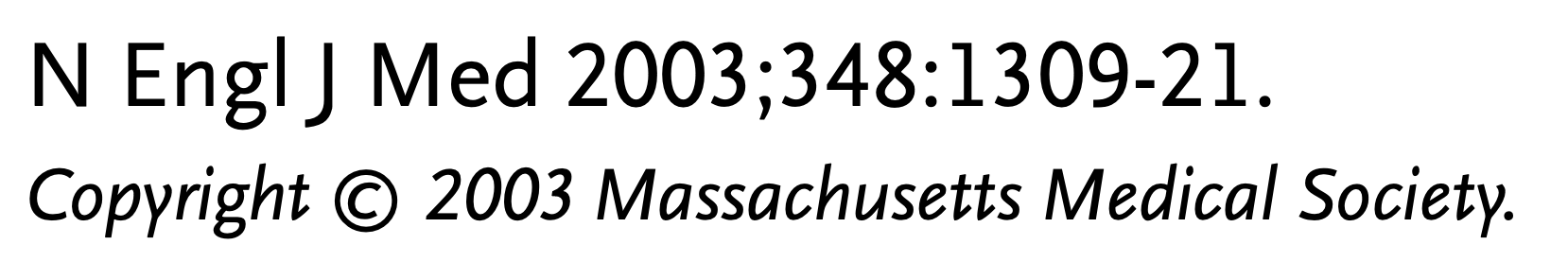 Rate of Sudden Death from Cardiac Causes
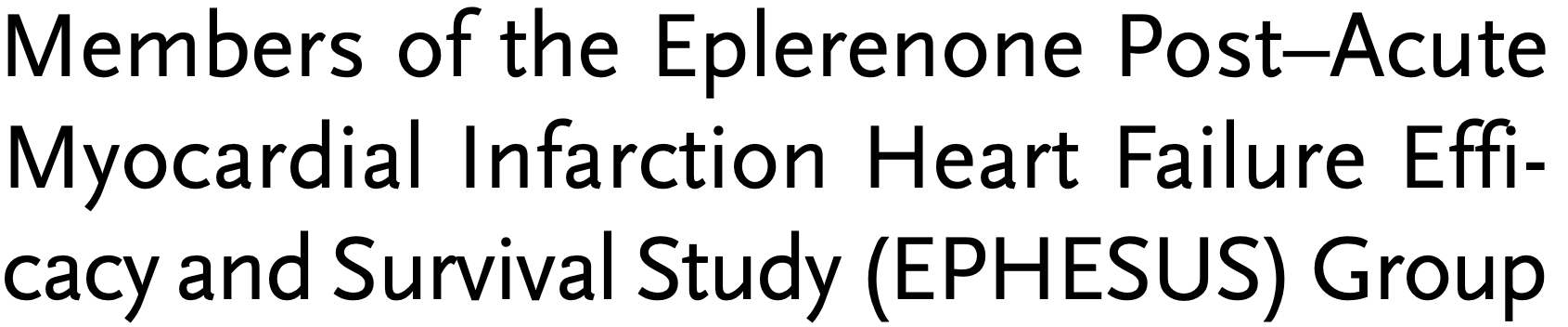 RIDUZIONE MORTE IMPROVVISA 21 %
RIDUZIONE NUMERO DI OSPEDALIZZAZIONI PER HF 23 %
NNT 50 PER EVITARE UNA MORTE/ANNO
NNT 33 PER EVITARE UNA MORTE O OSPEDALIZZAZIONE/ANNO
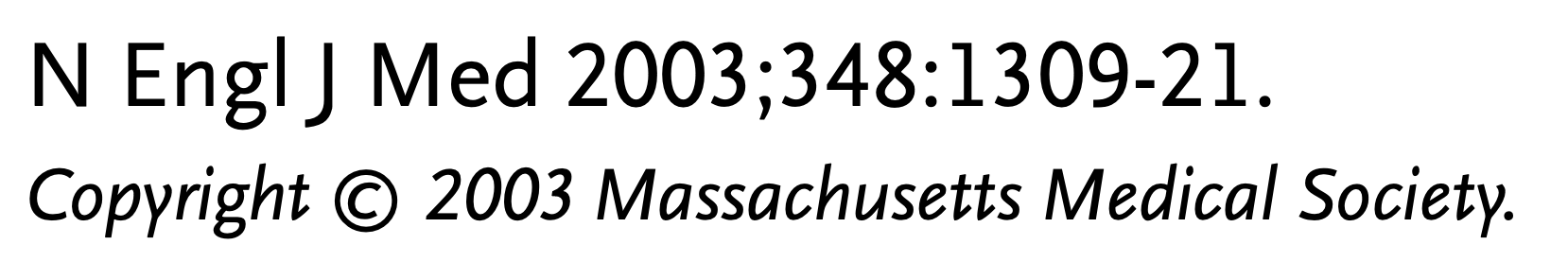 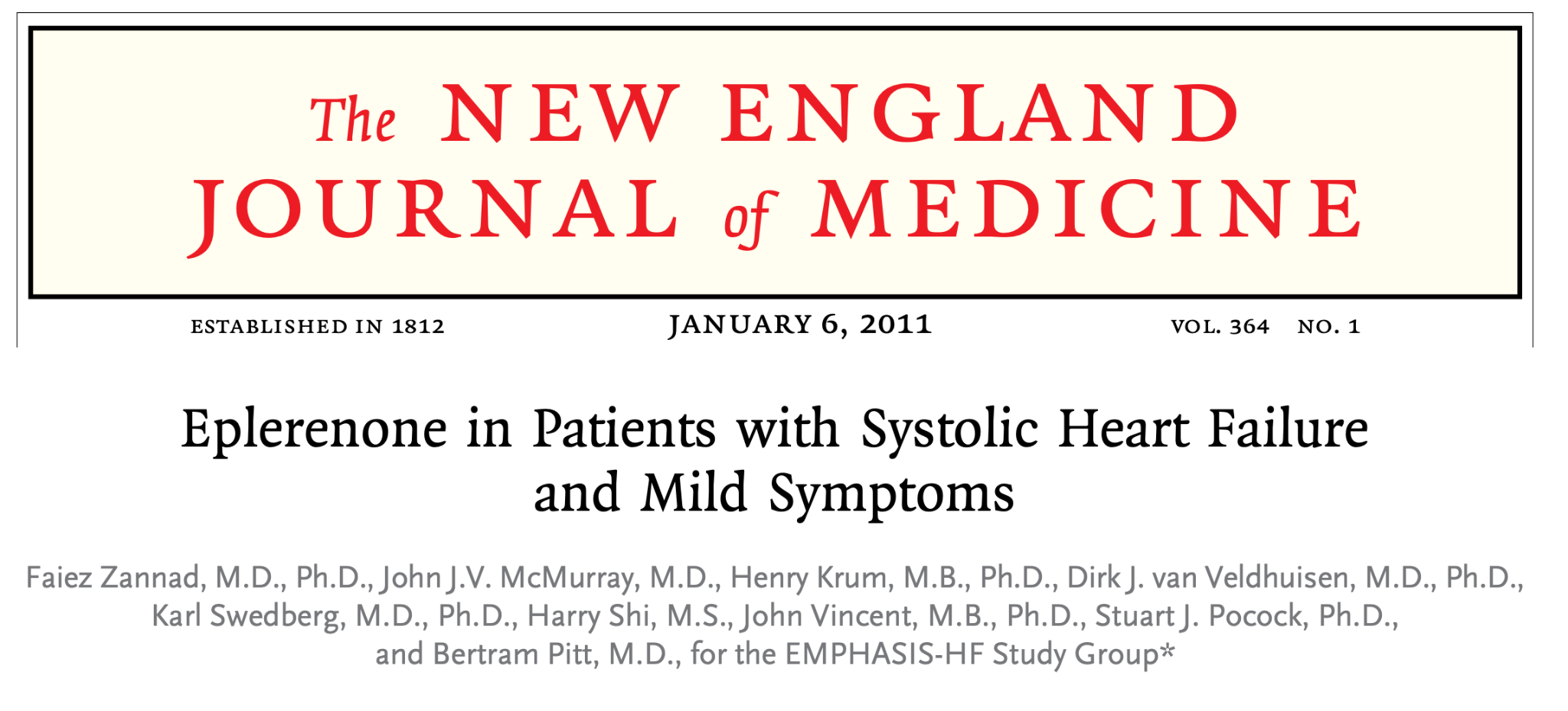 OLTRE 2700 PZ. FE 35%. NYHA II.
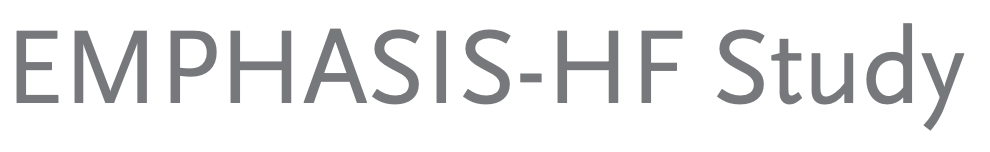 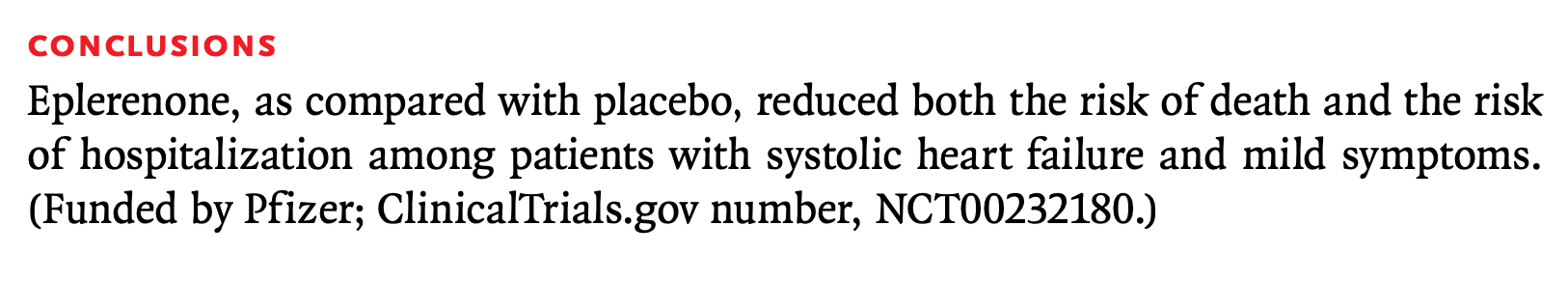 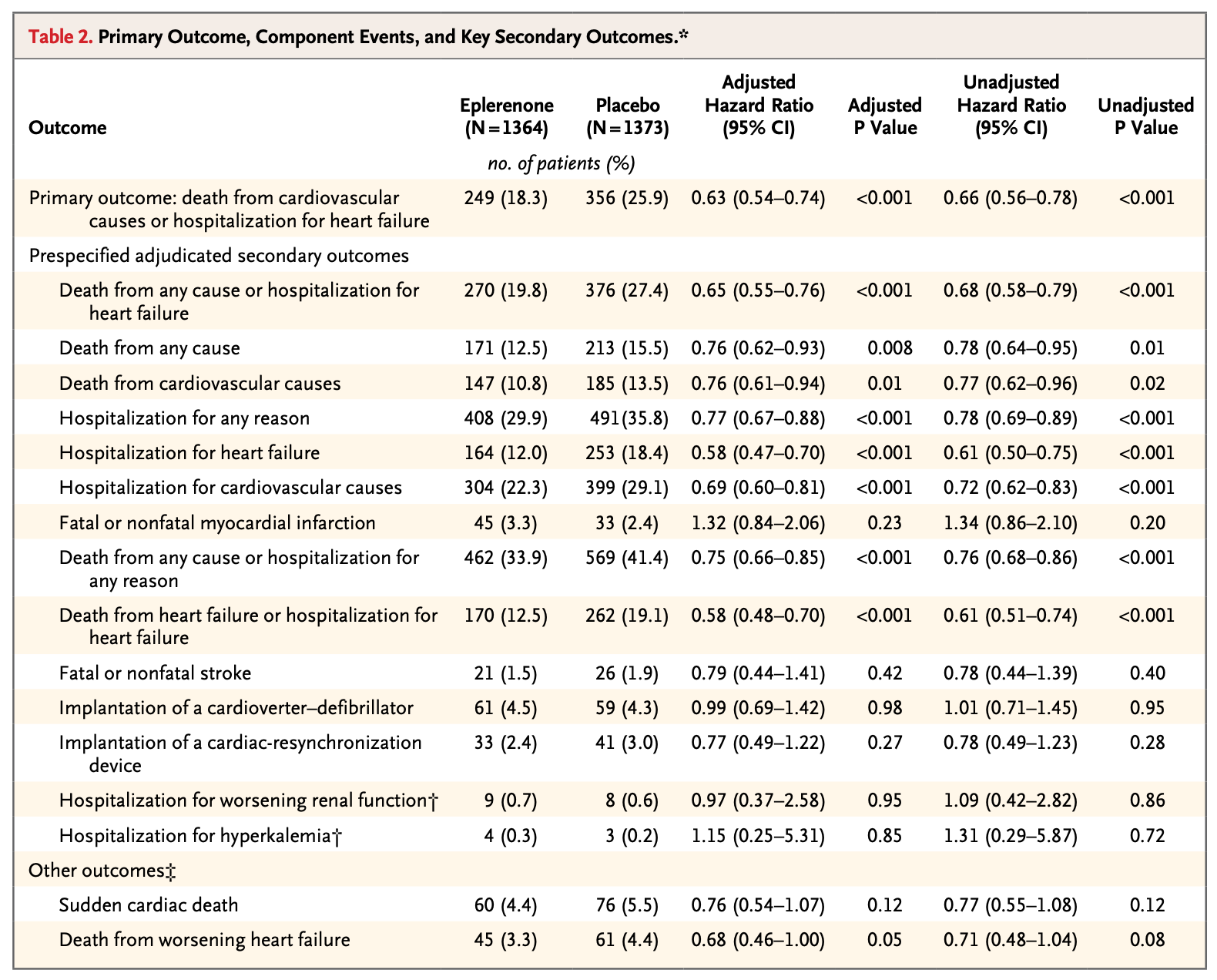 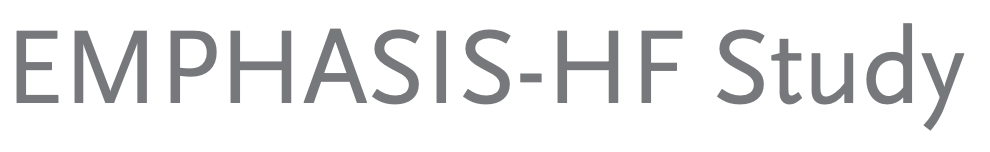 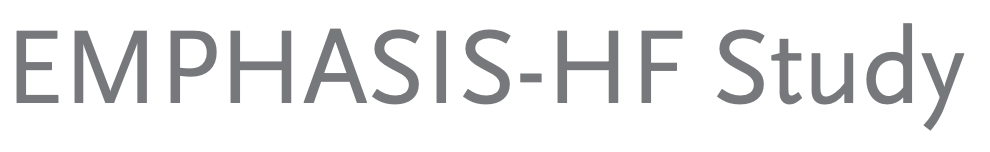 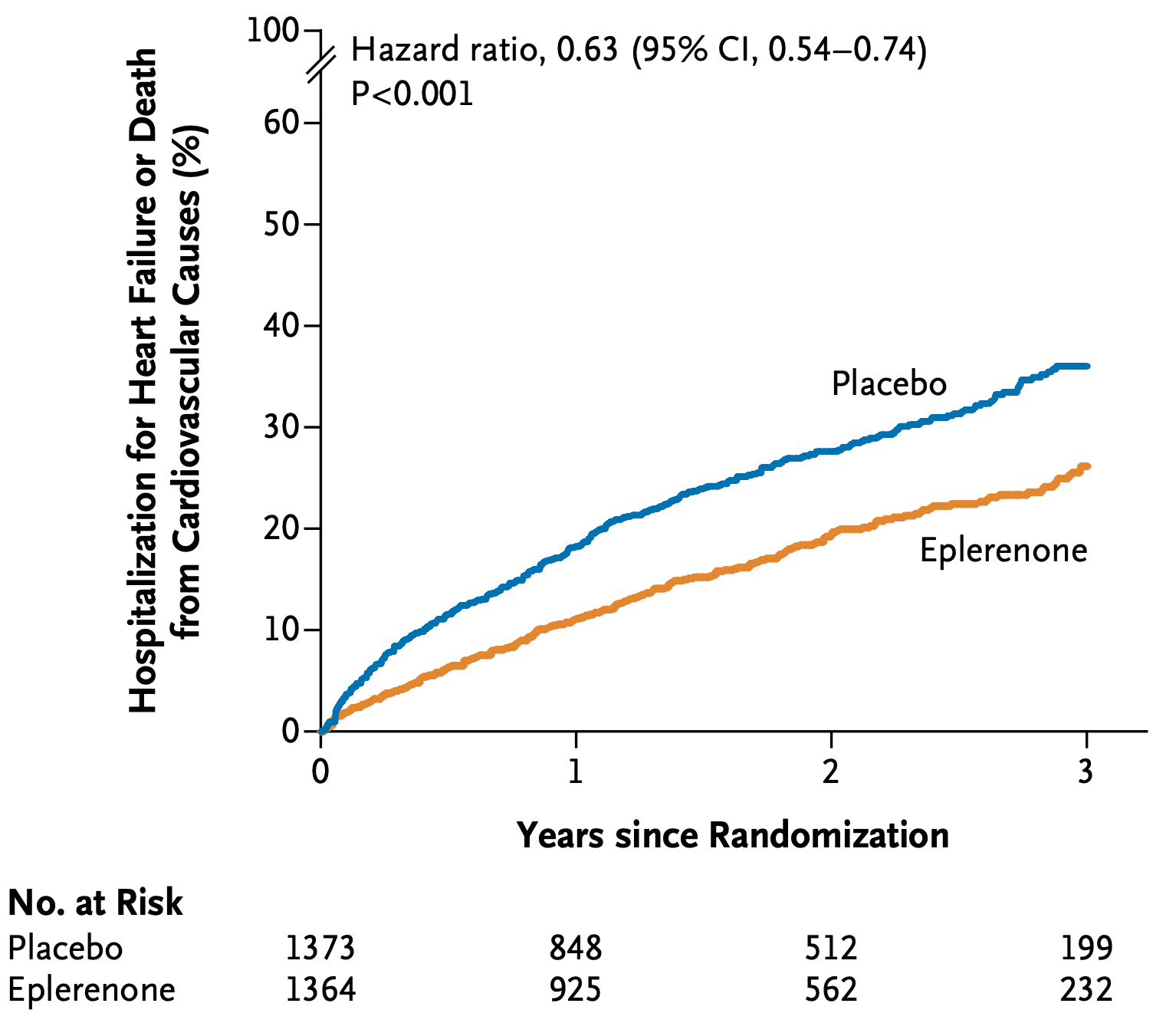 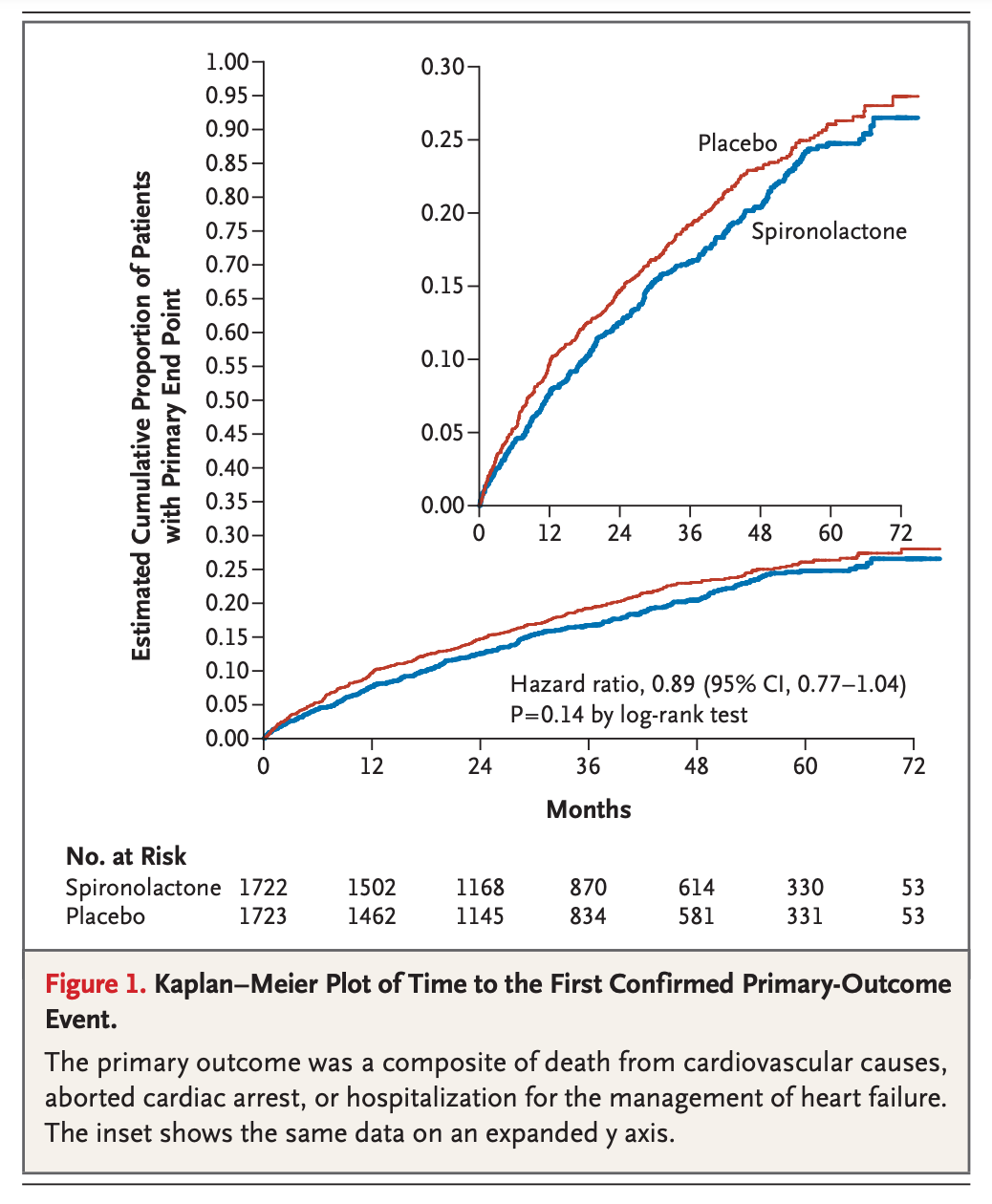 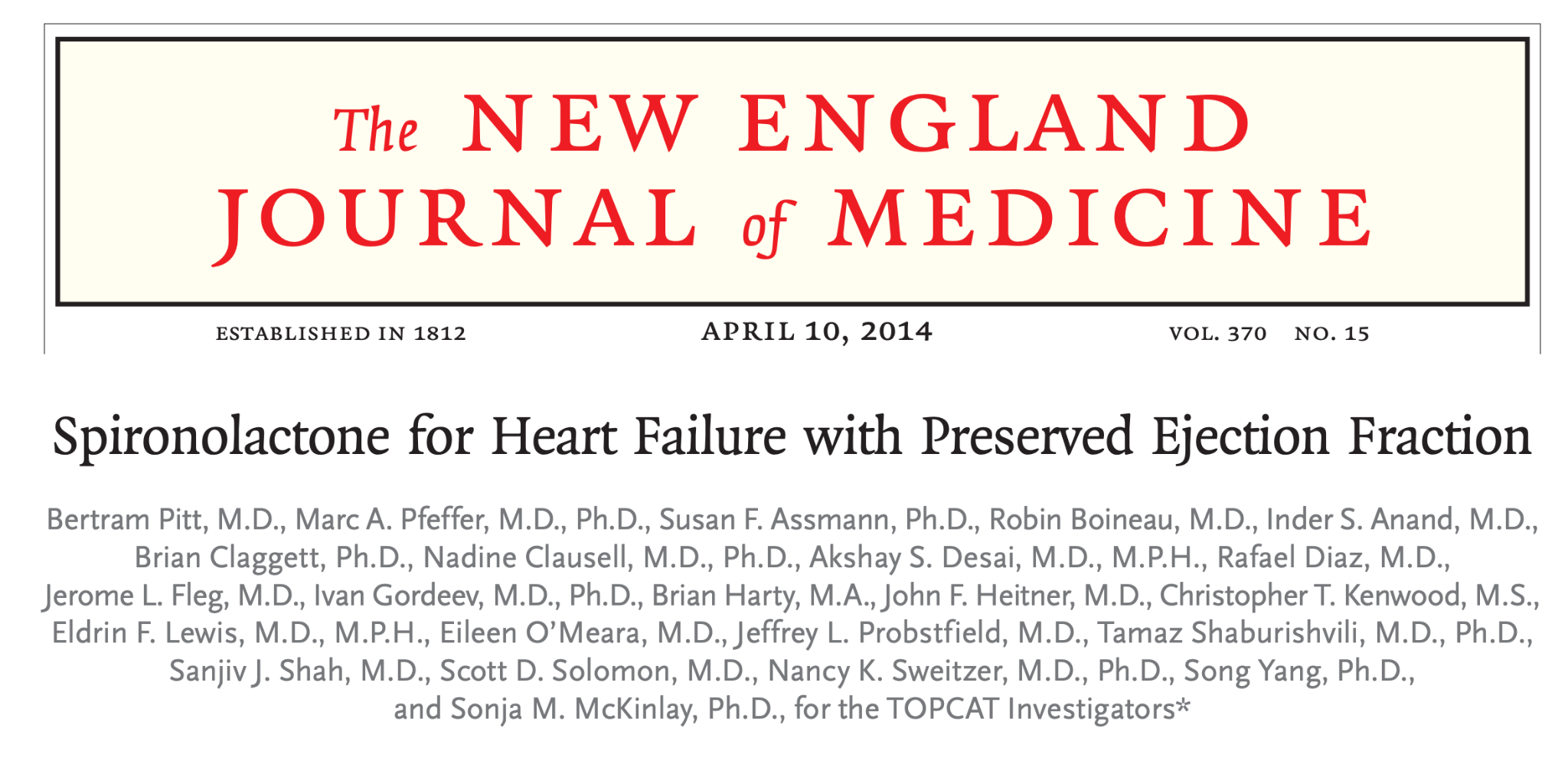 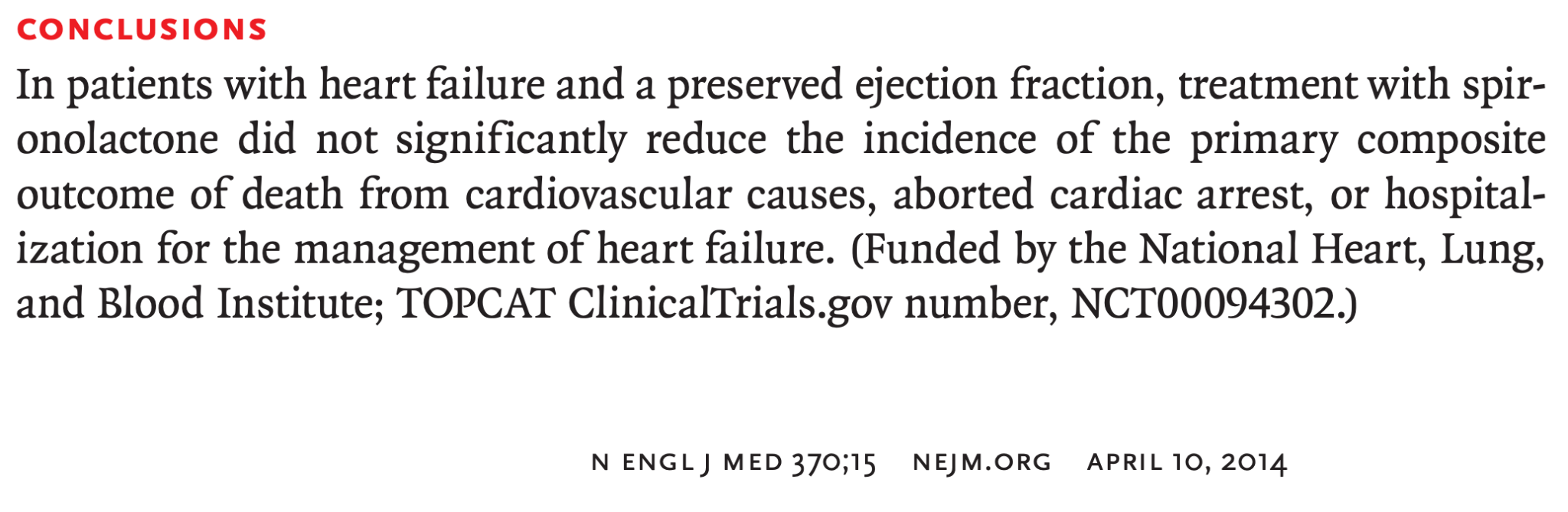 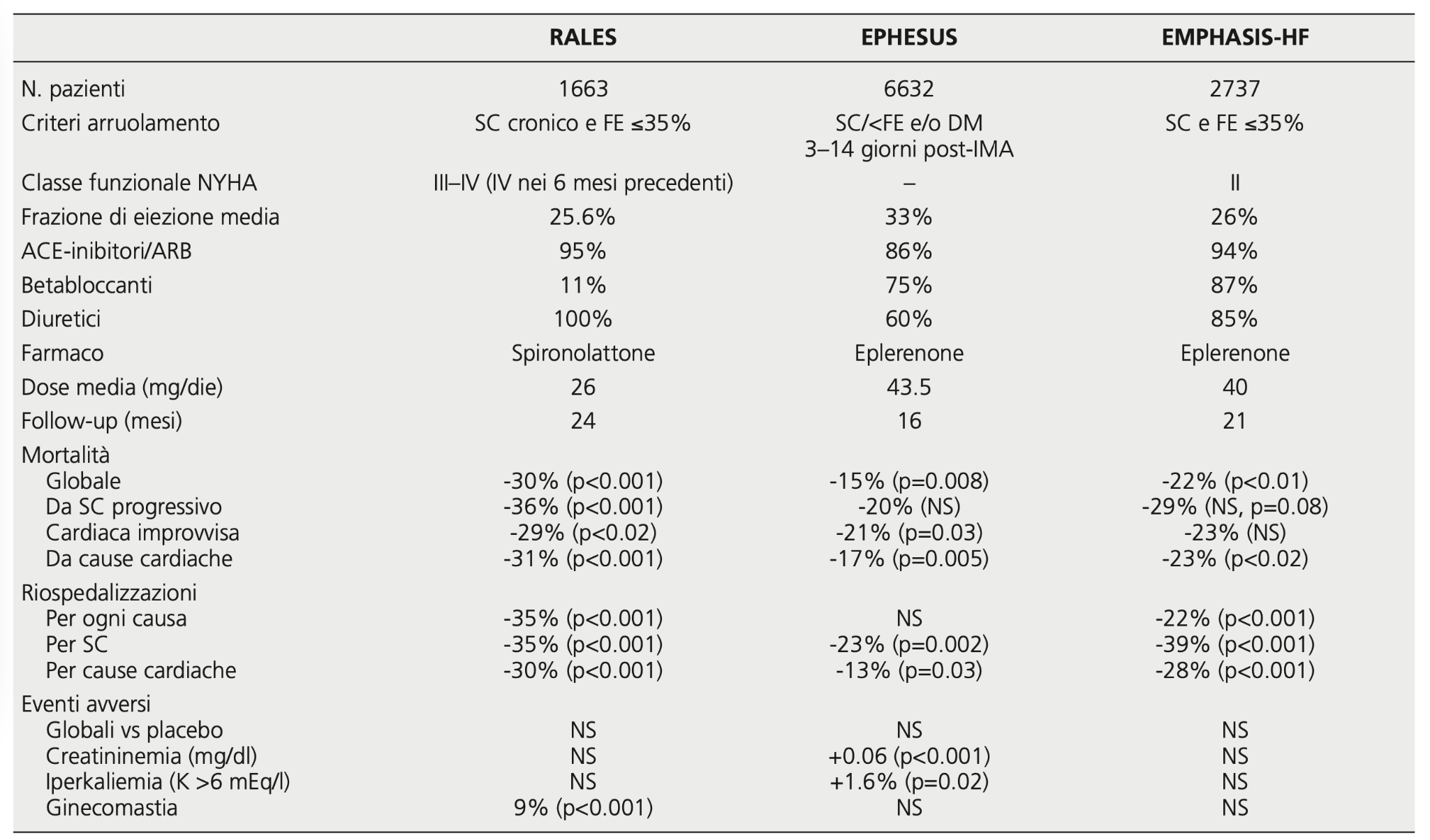 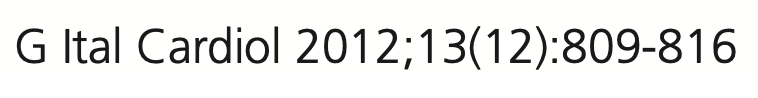 2021
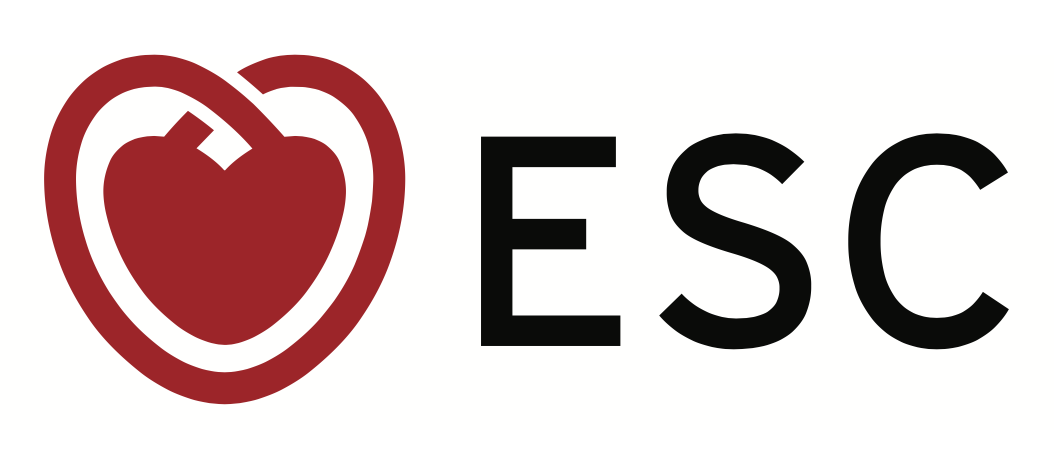 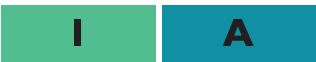 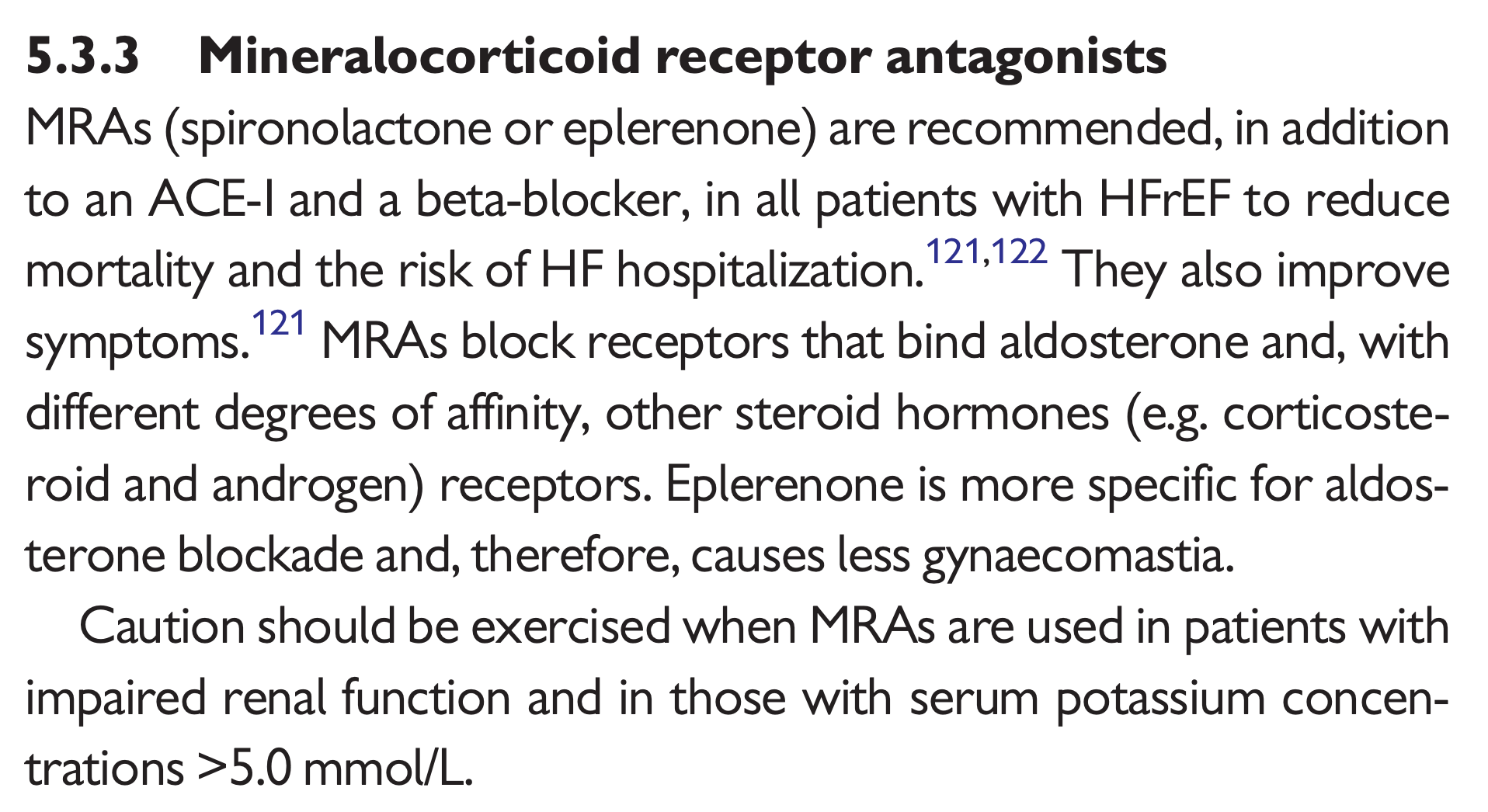 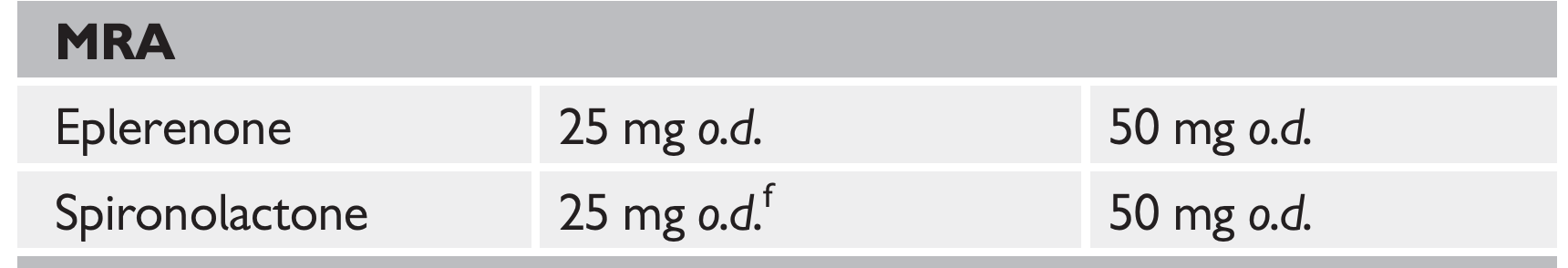 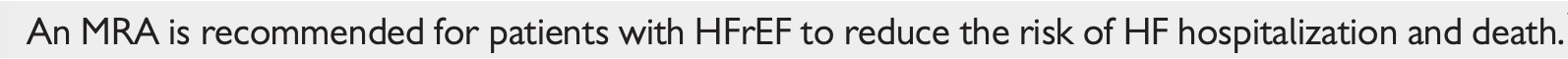 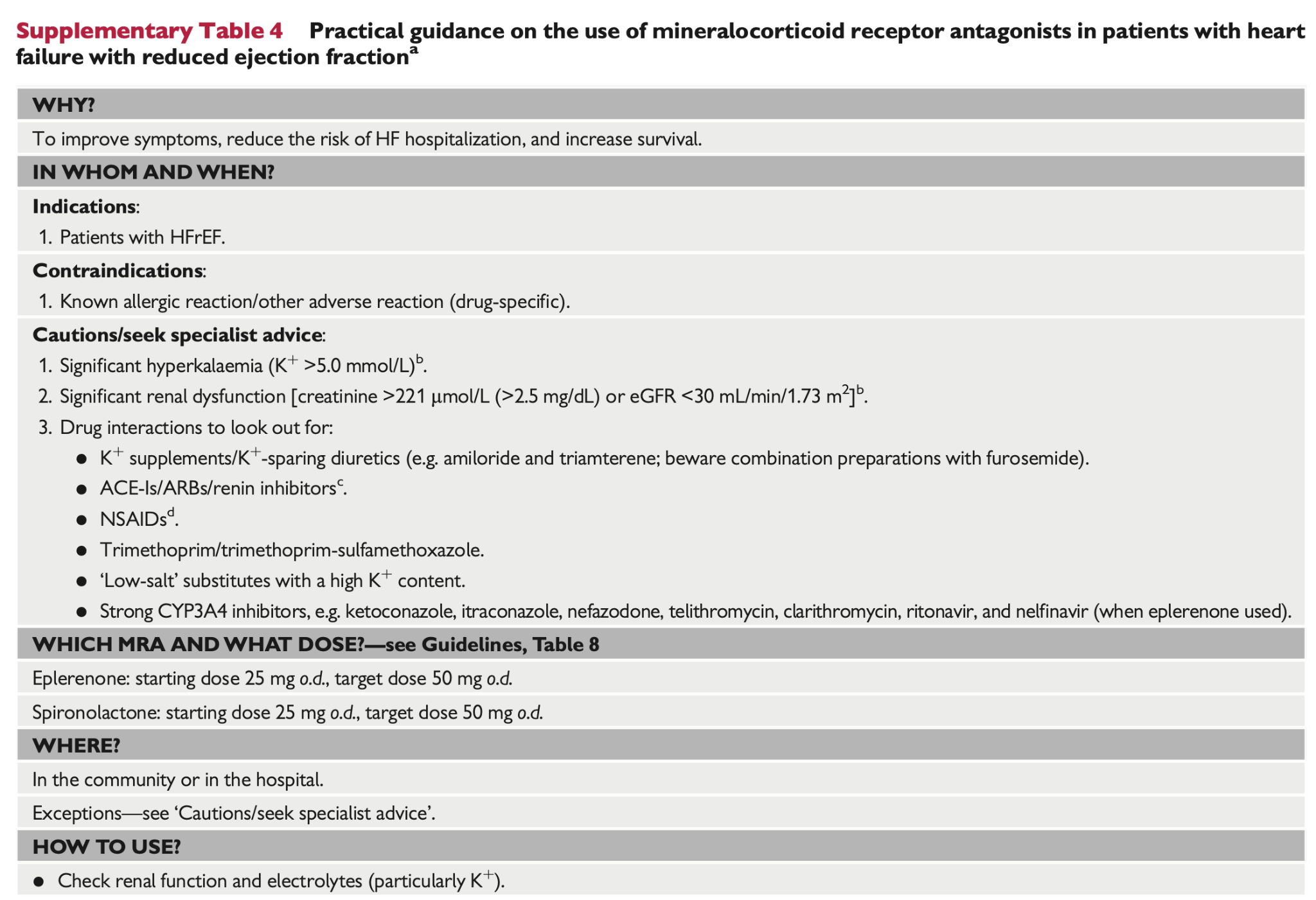 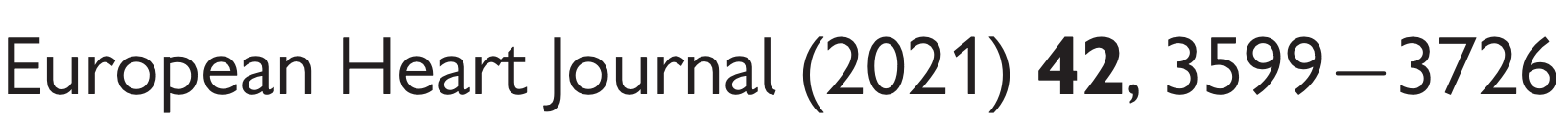 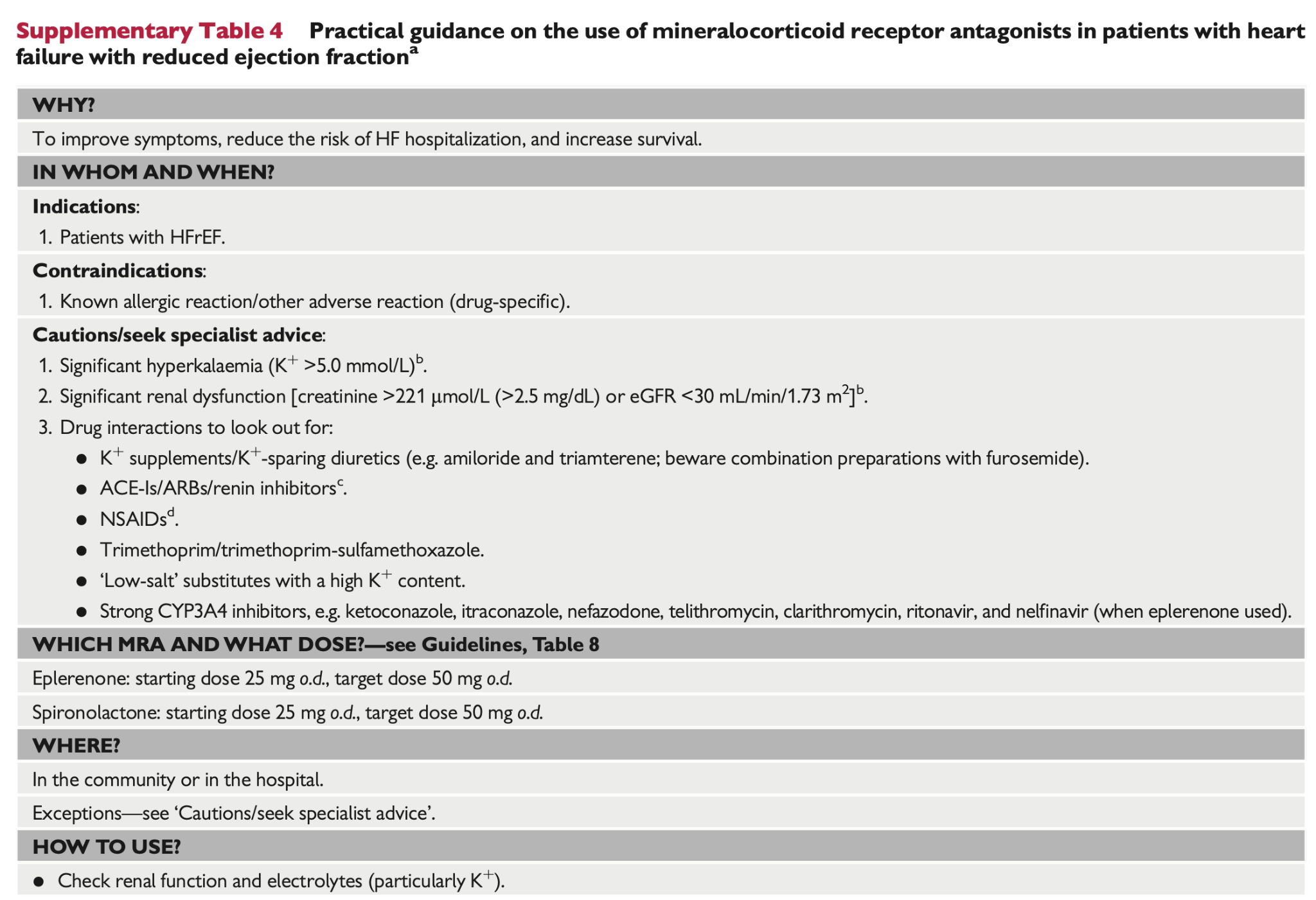 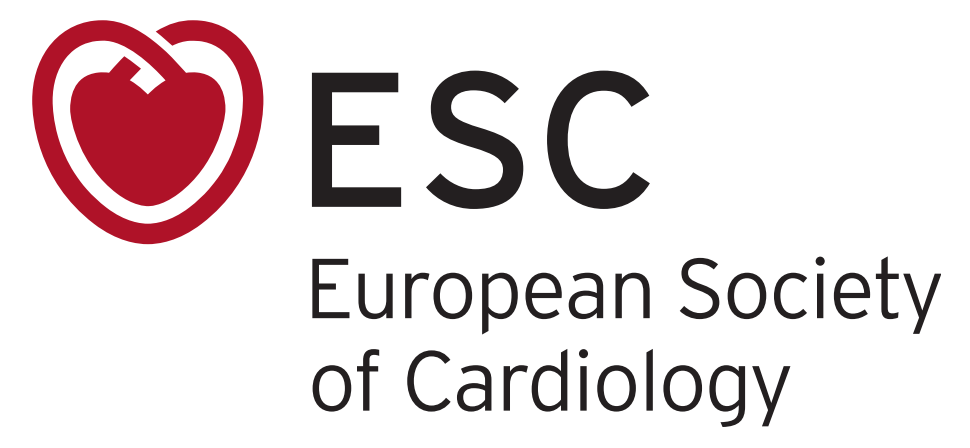 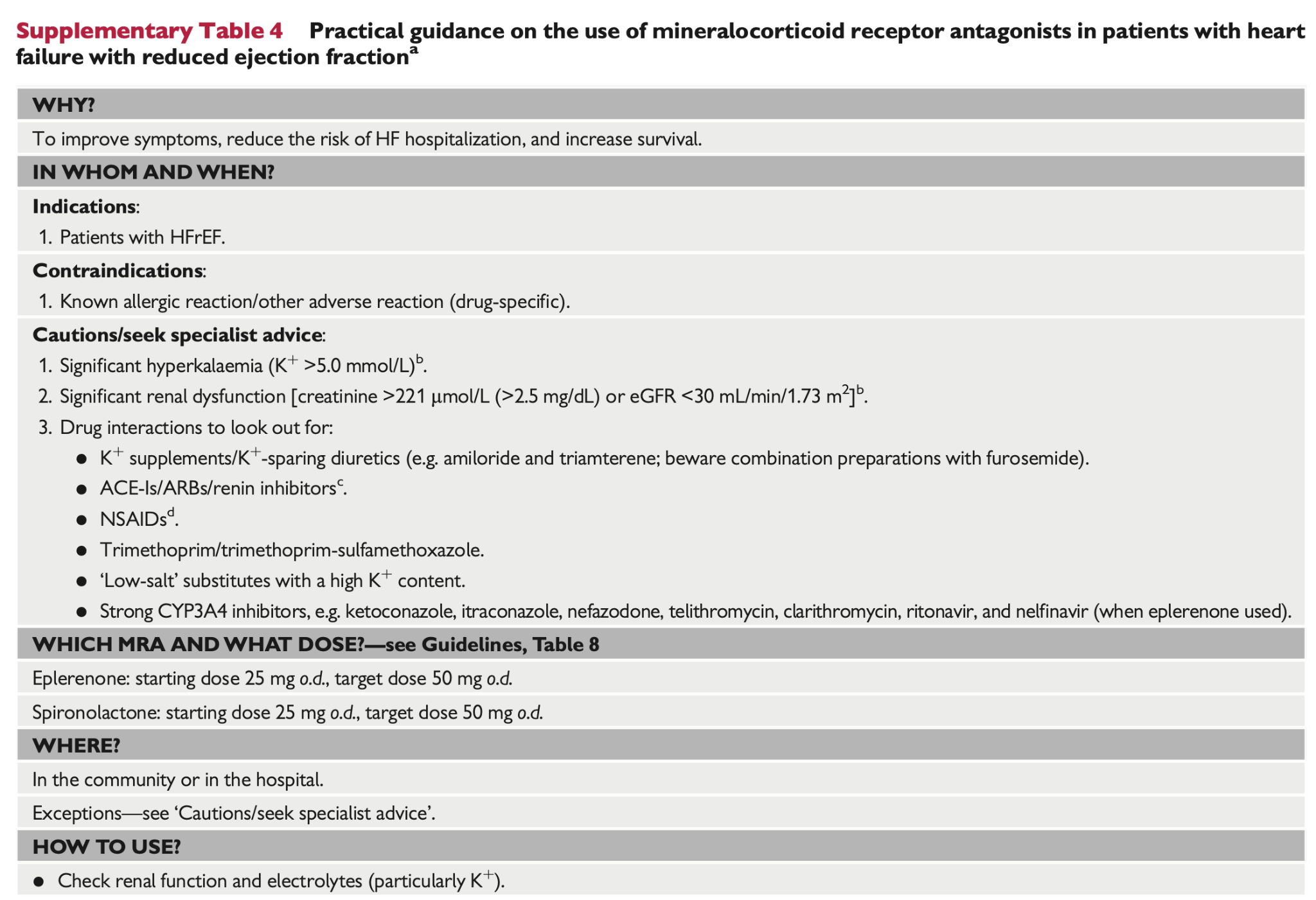 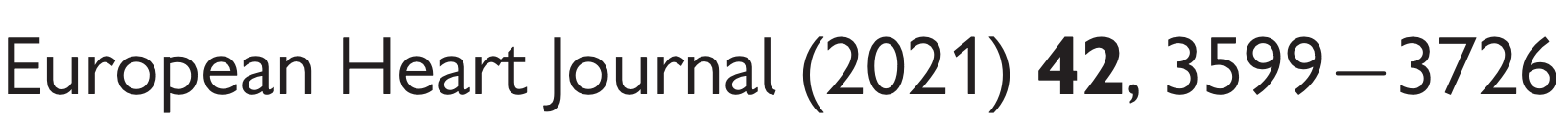 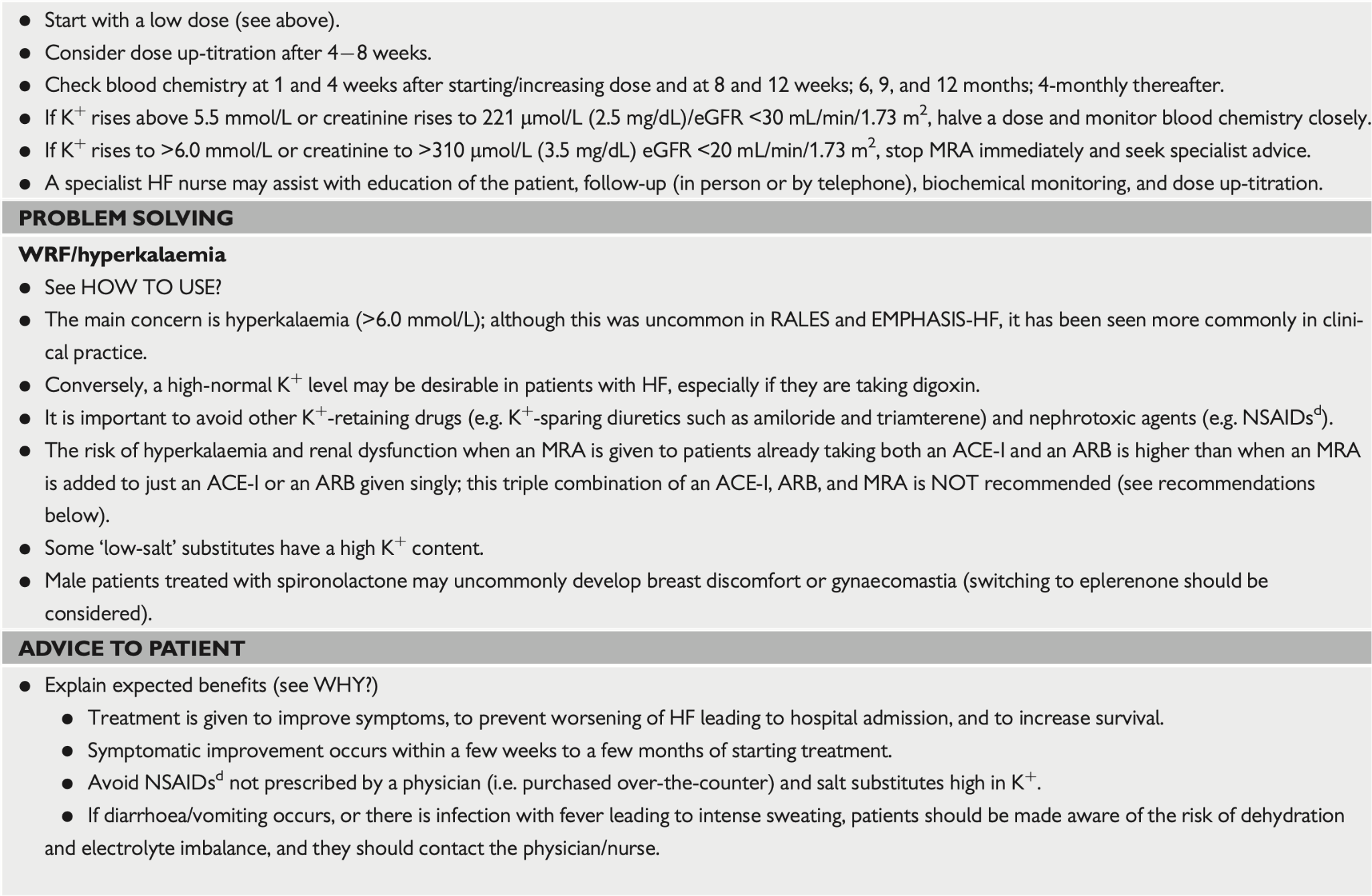 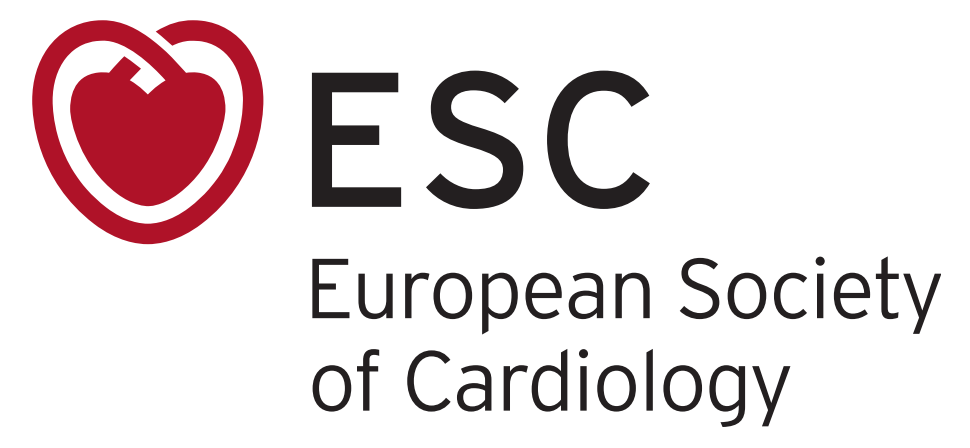 CONCLUSIONI
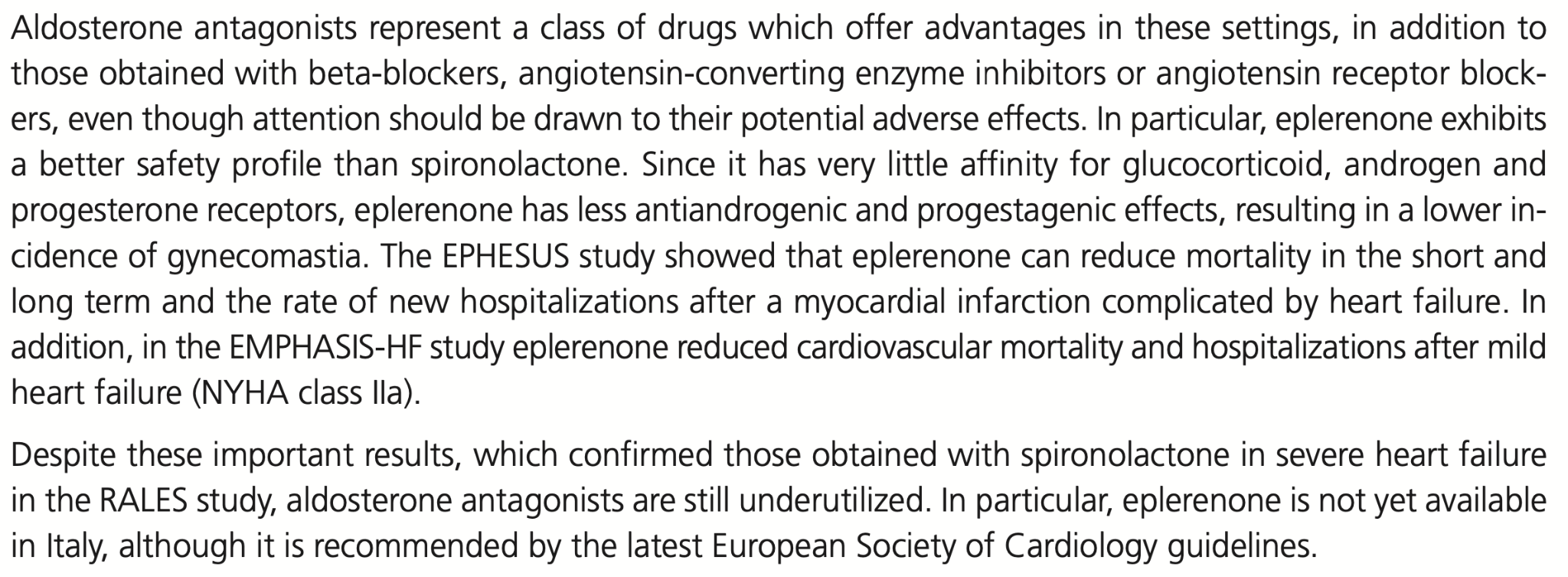 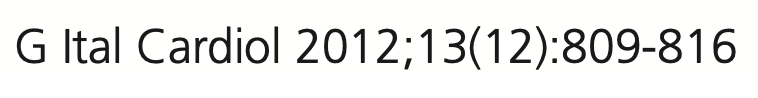